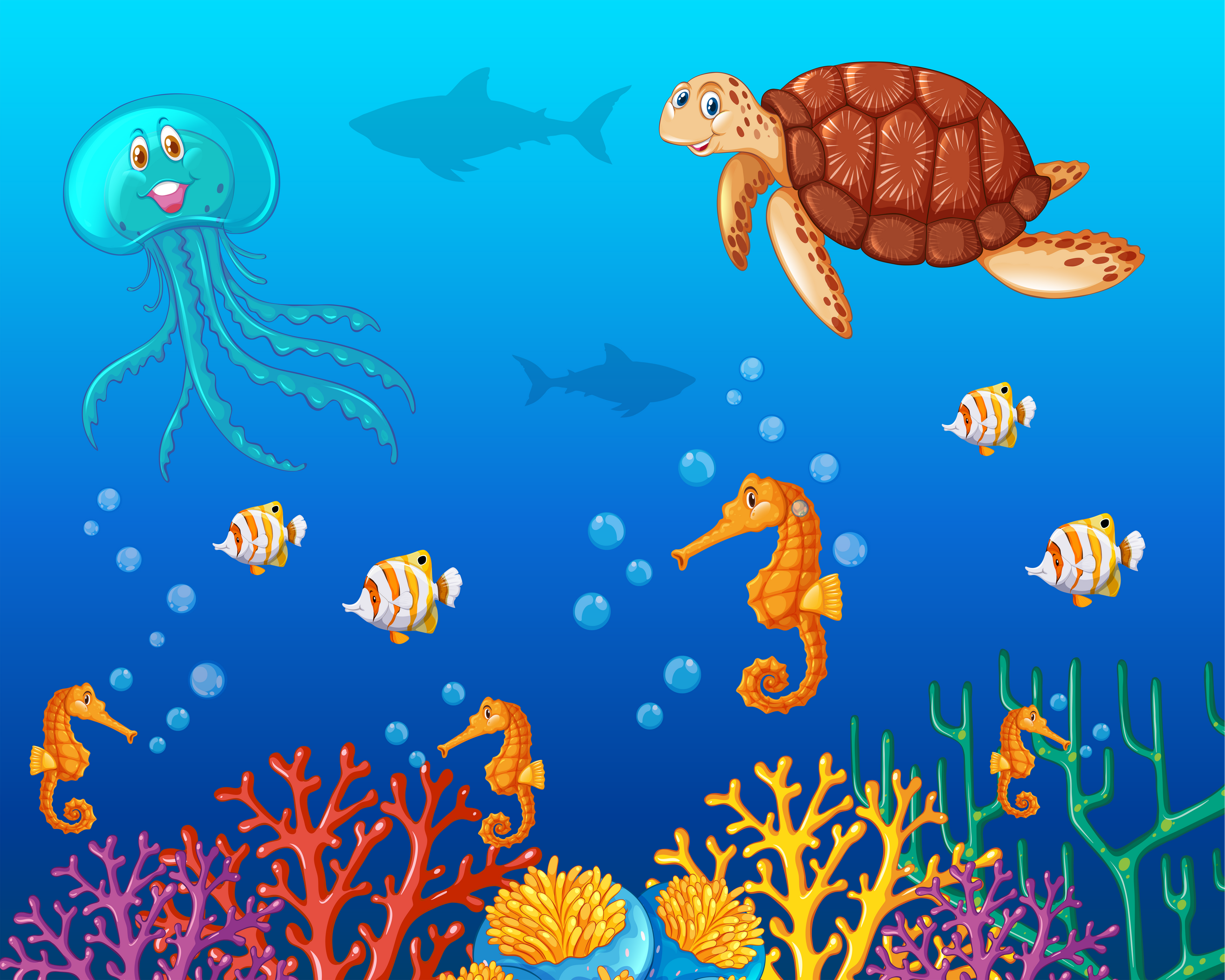 عالم البحار
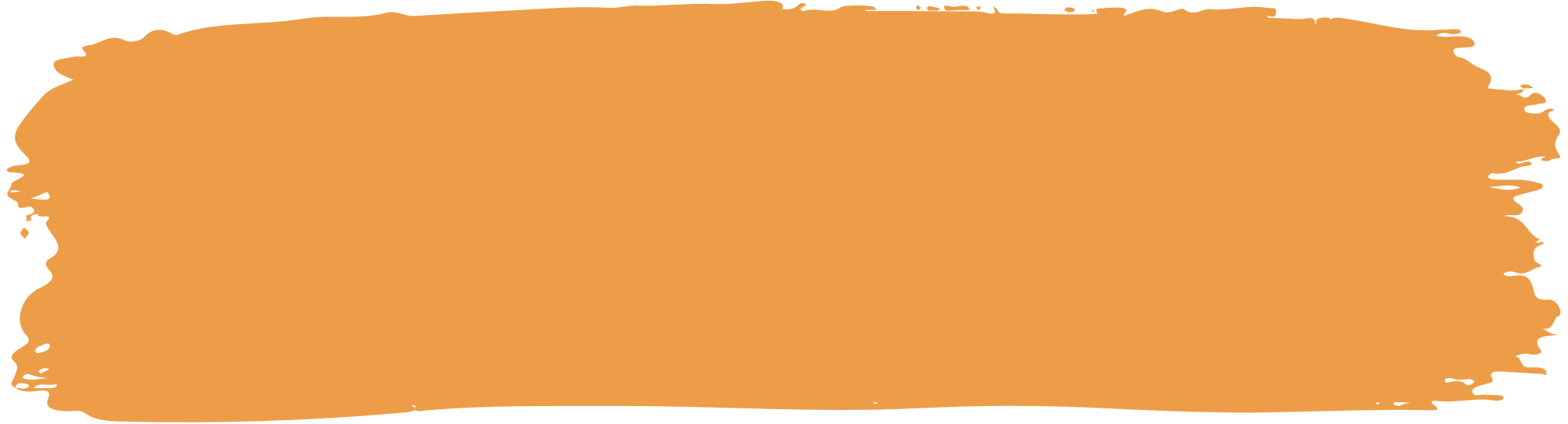 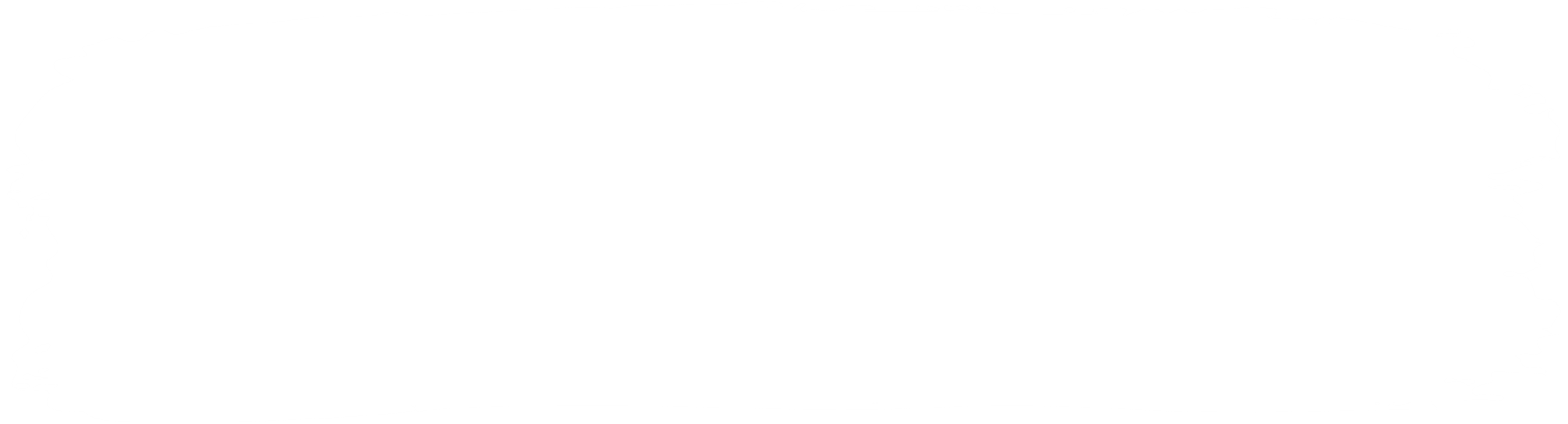 اختبار الفصل الرابع
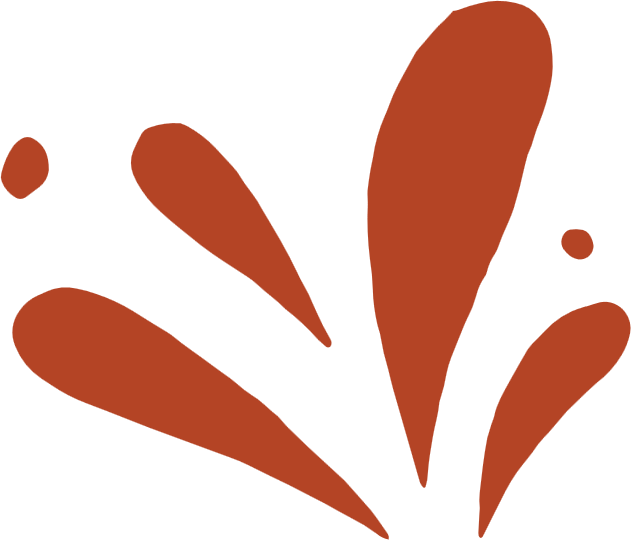 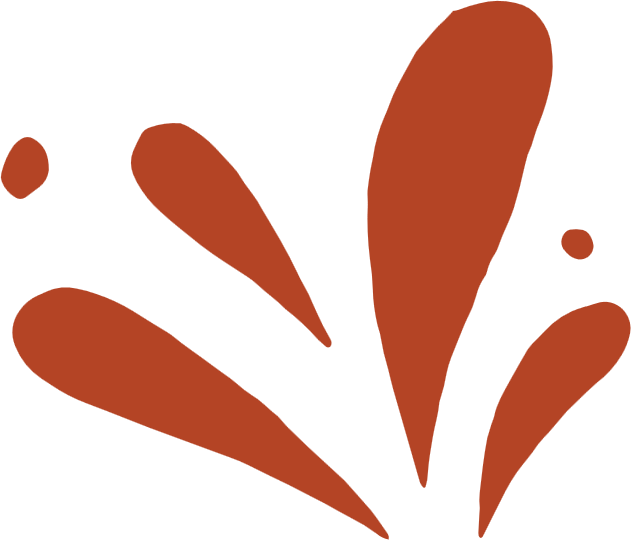 النسبة والتناسب
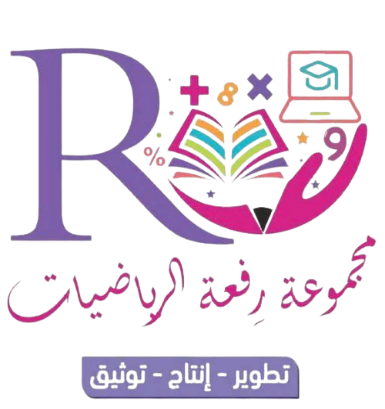 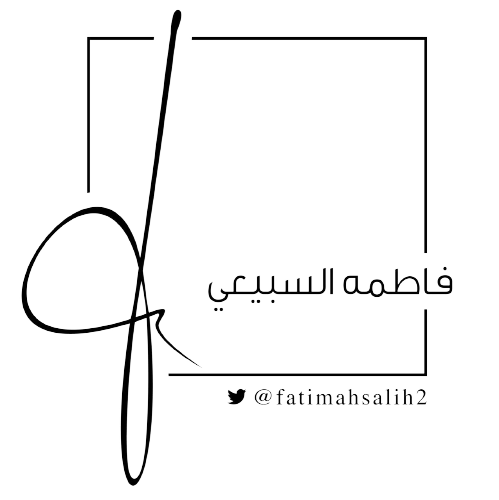 الثلاثاء                                                         10 / 6
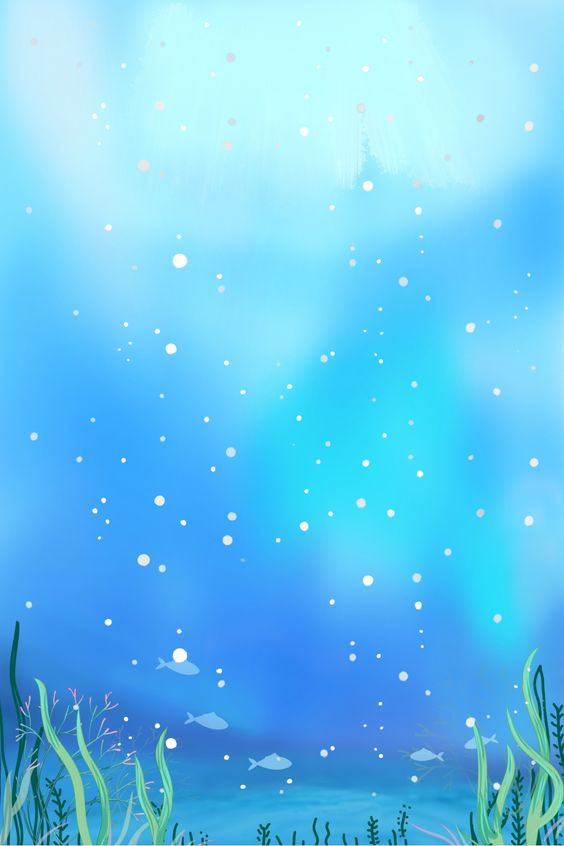 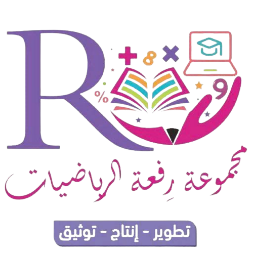 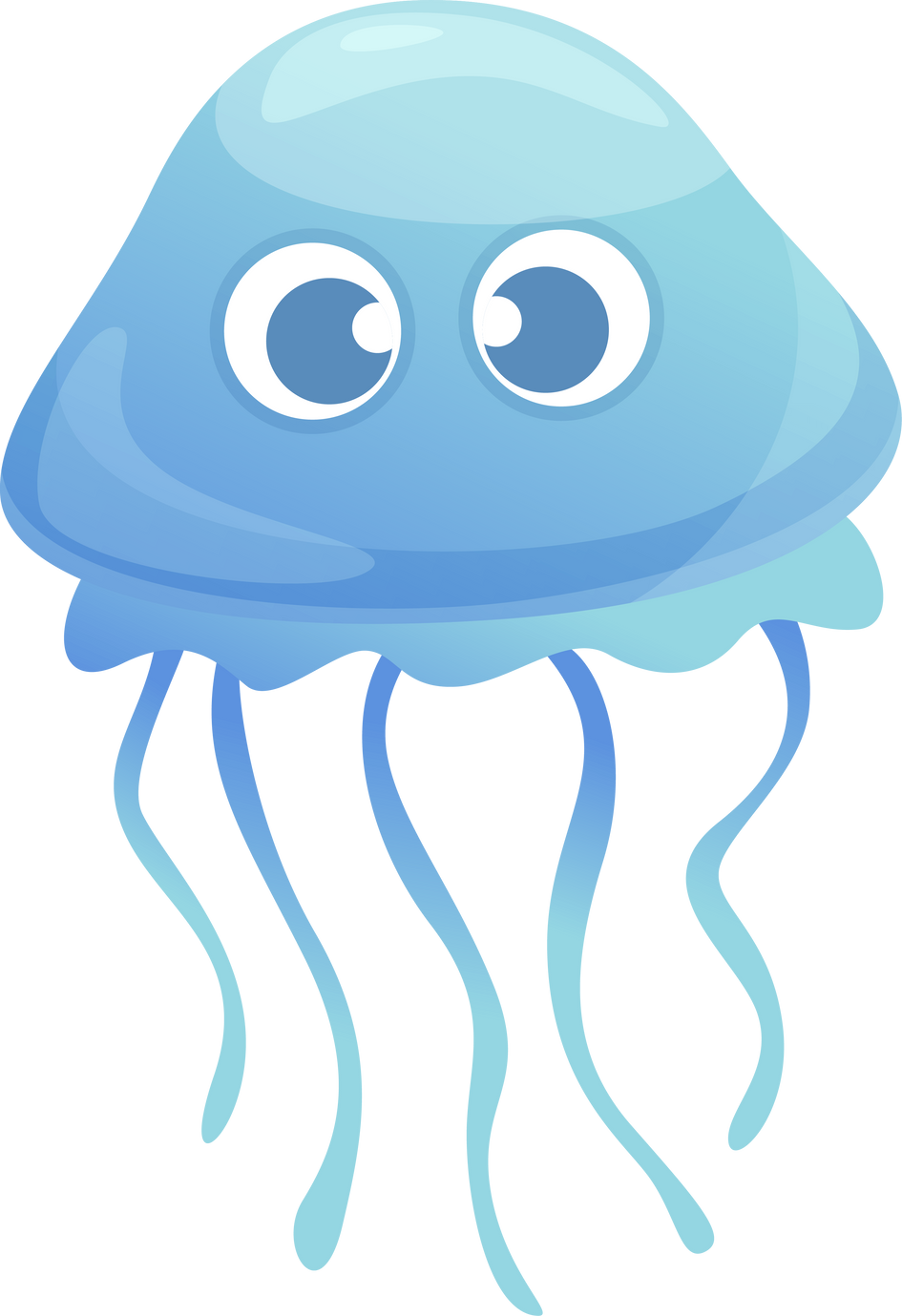 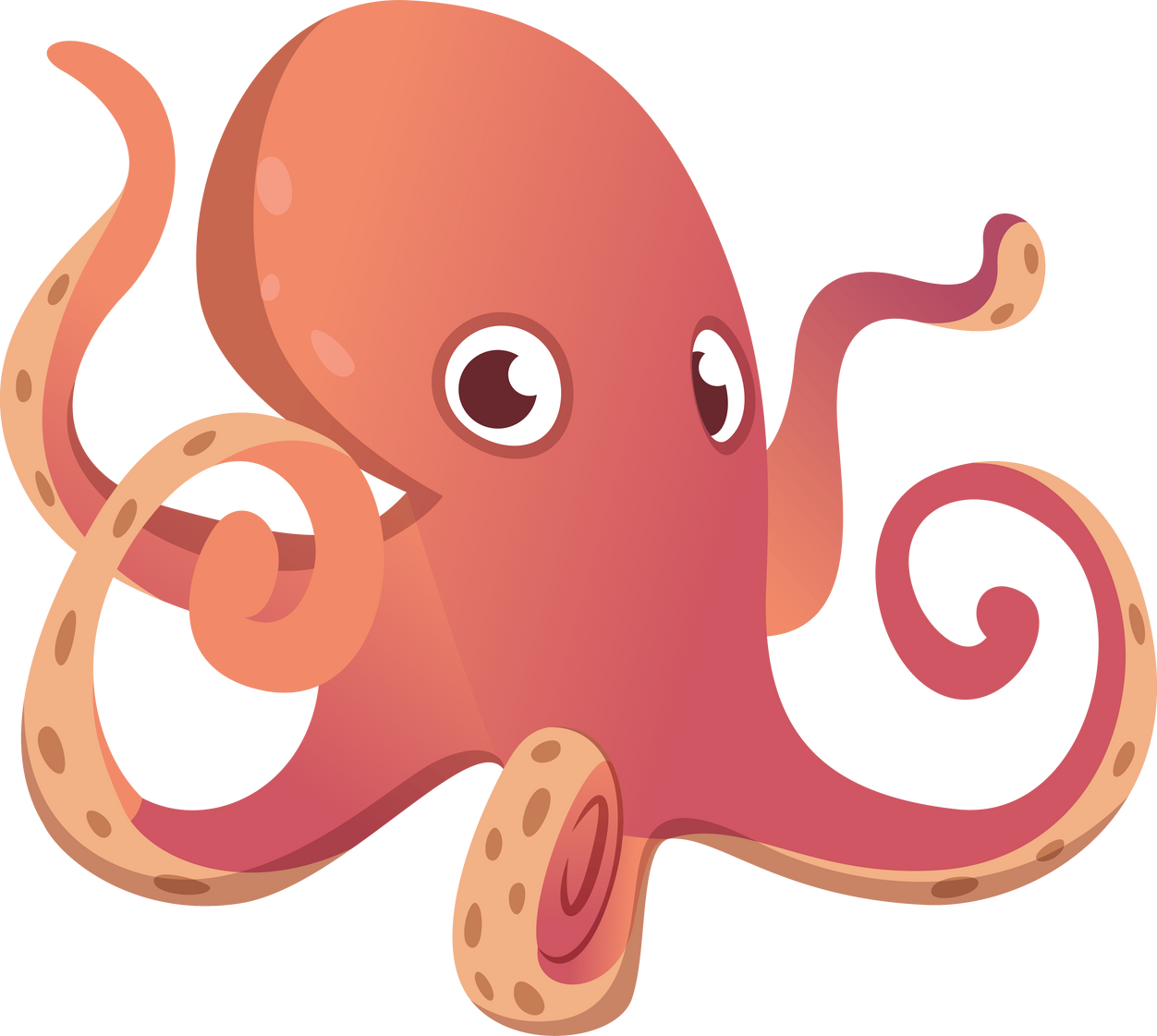 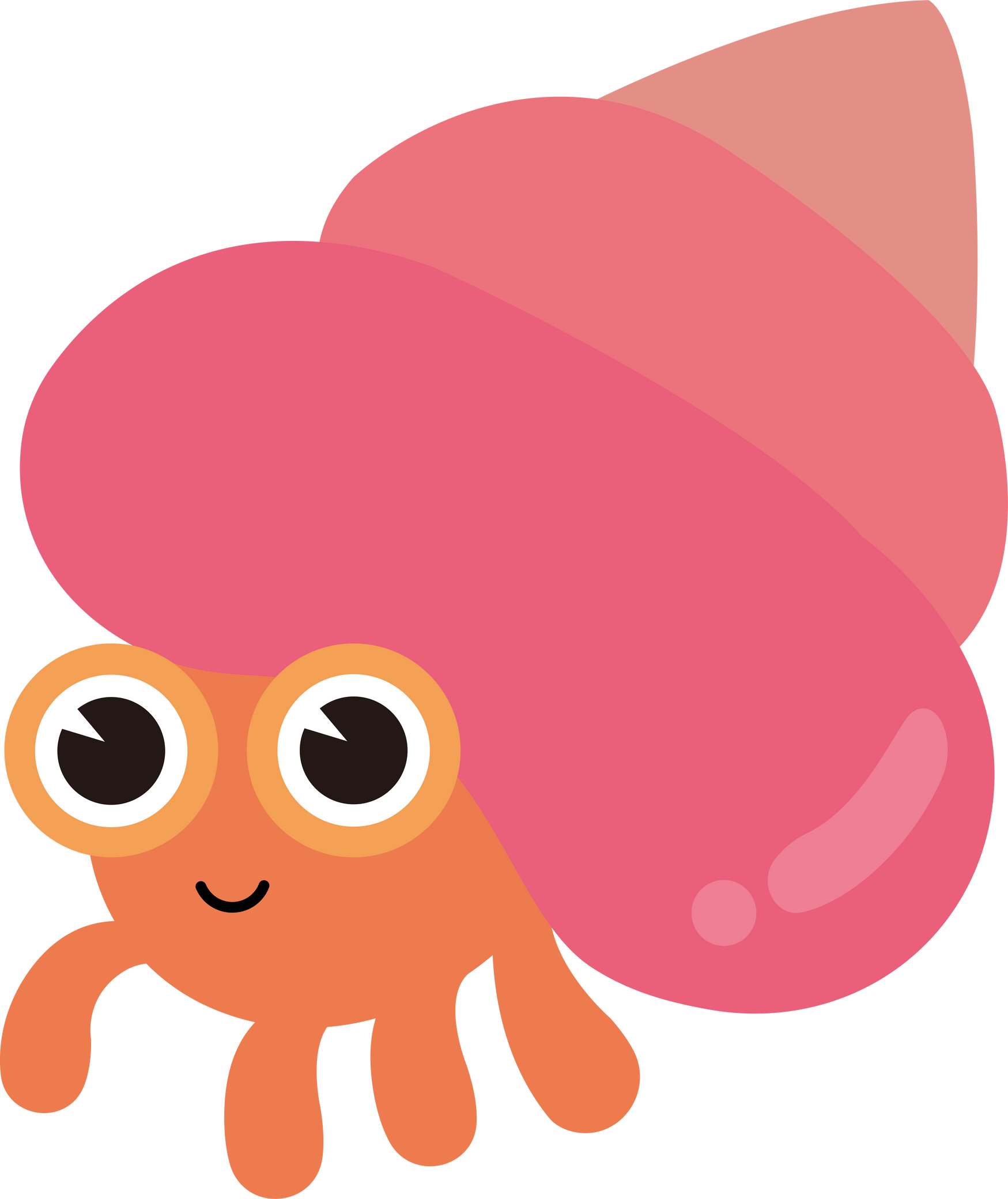 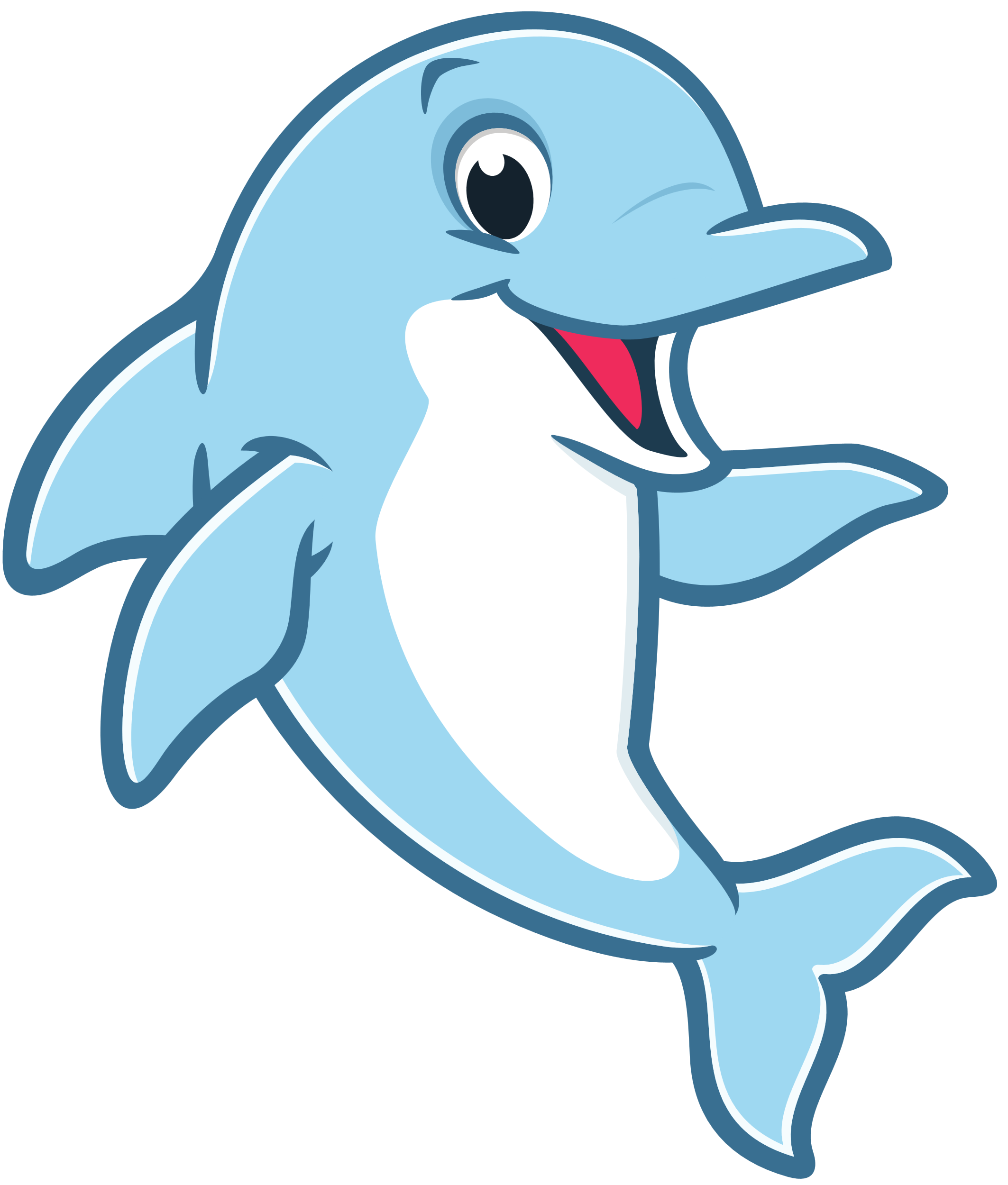 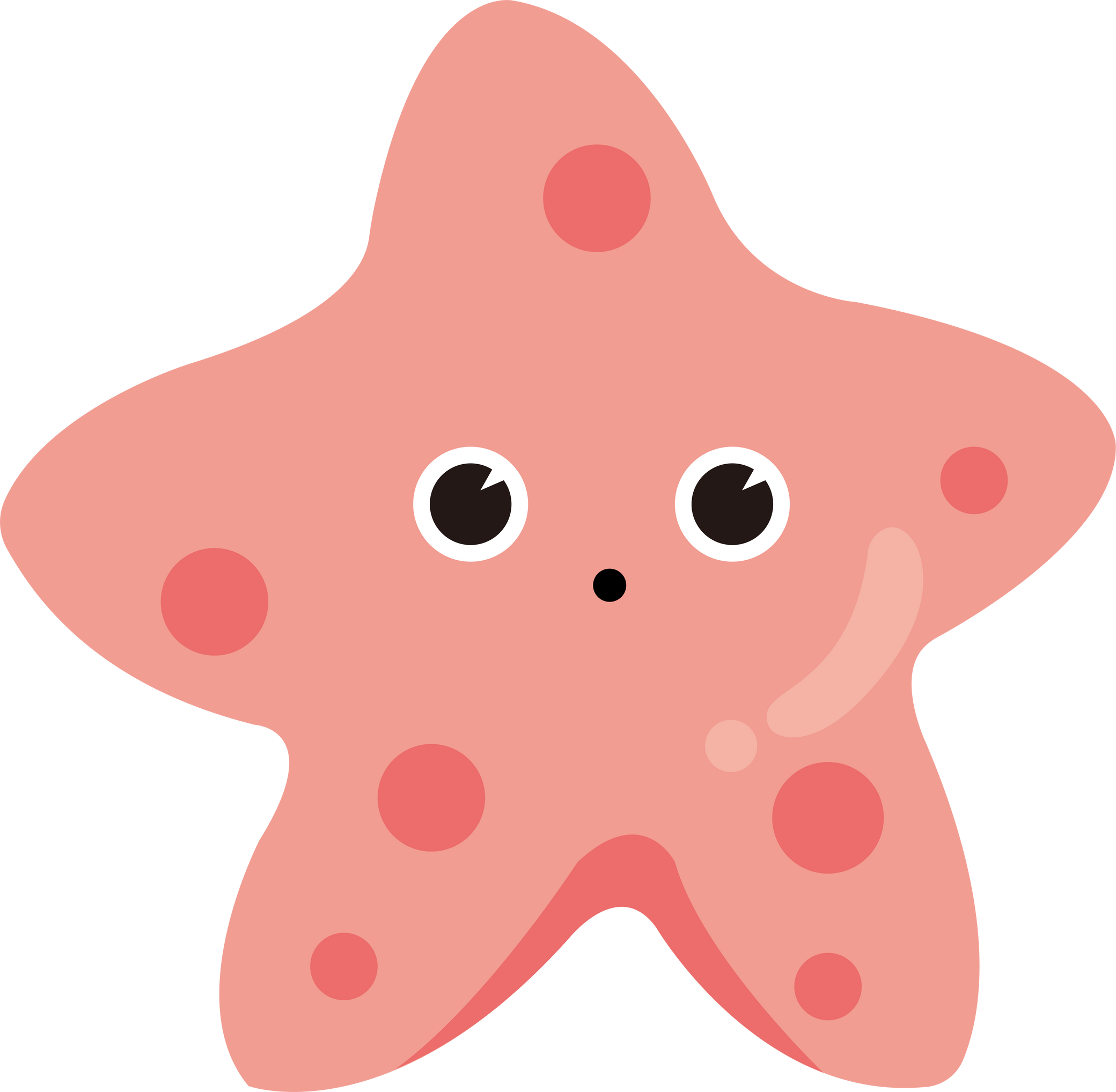 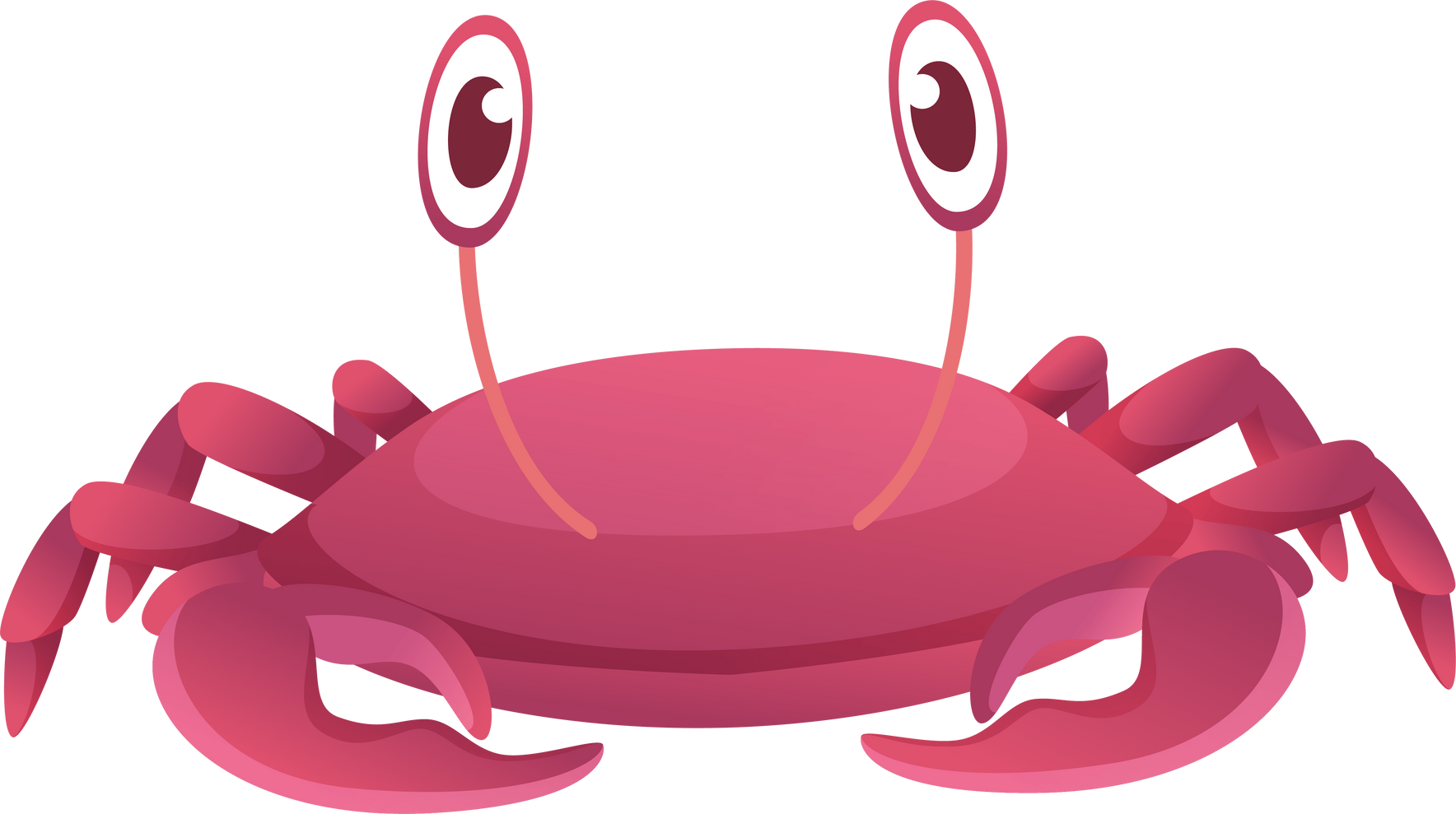 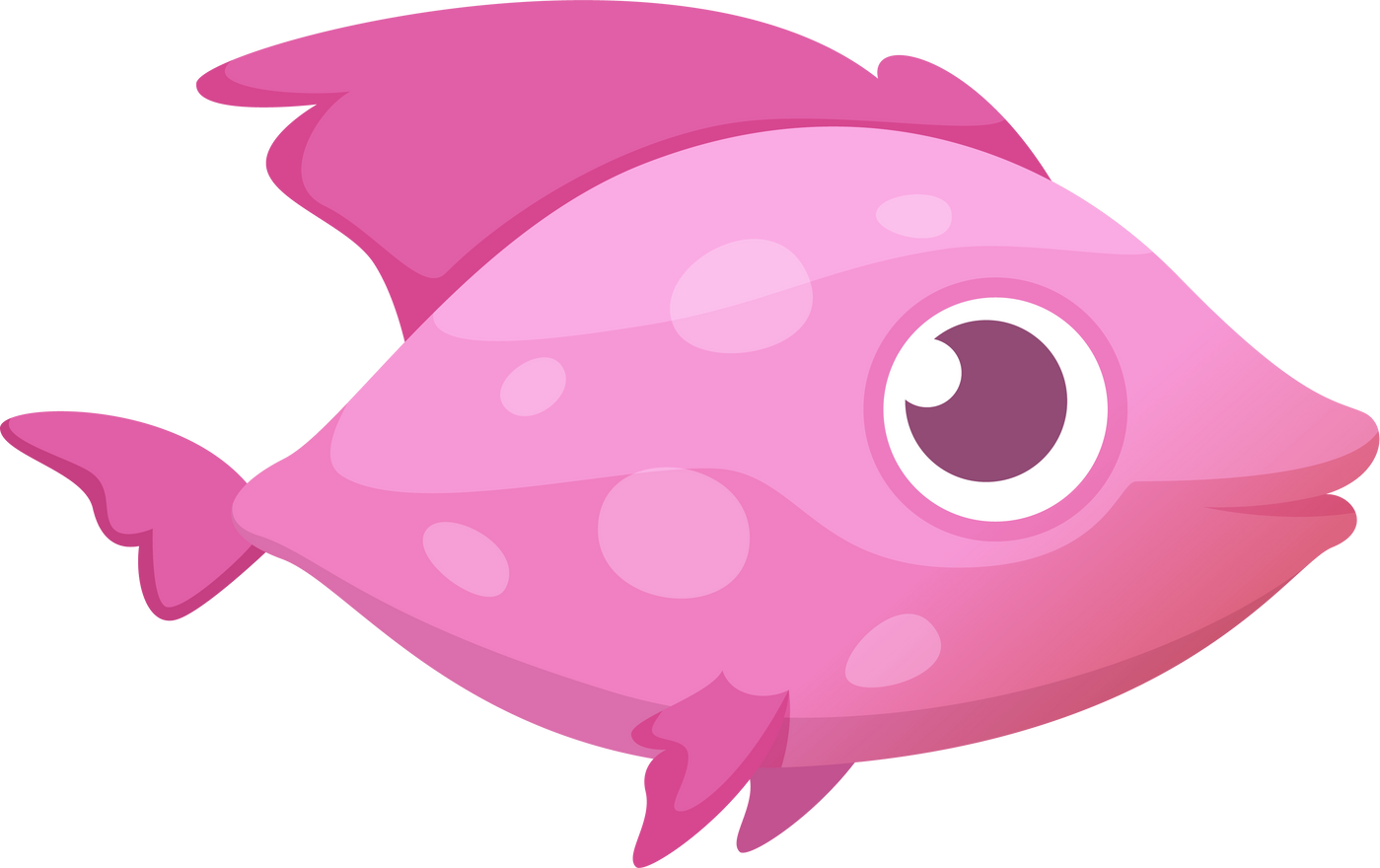 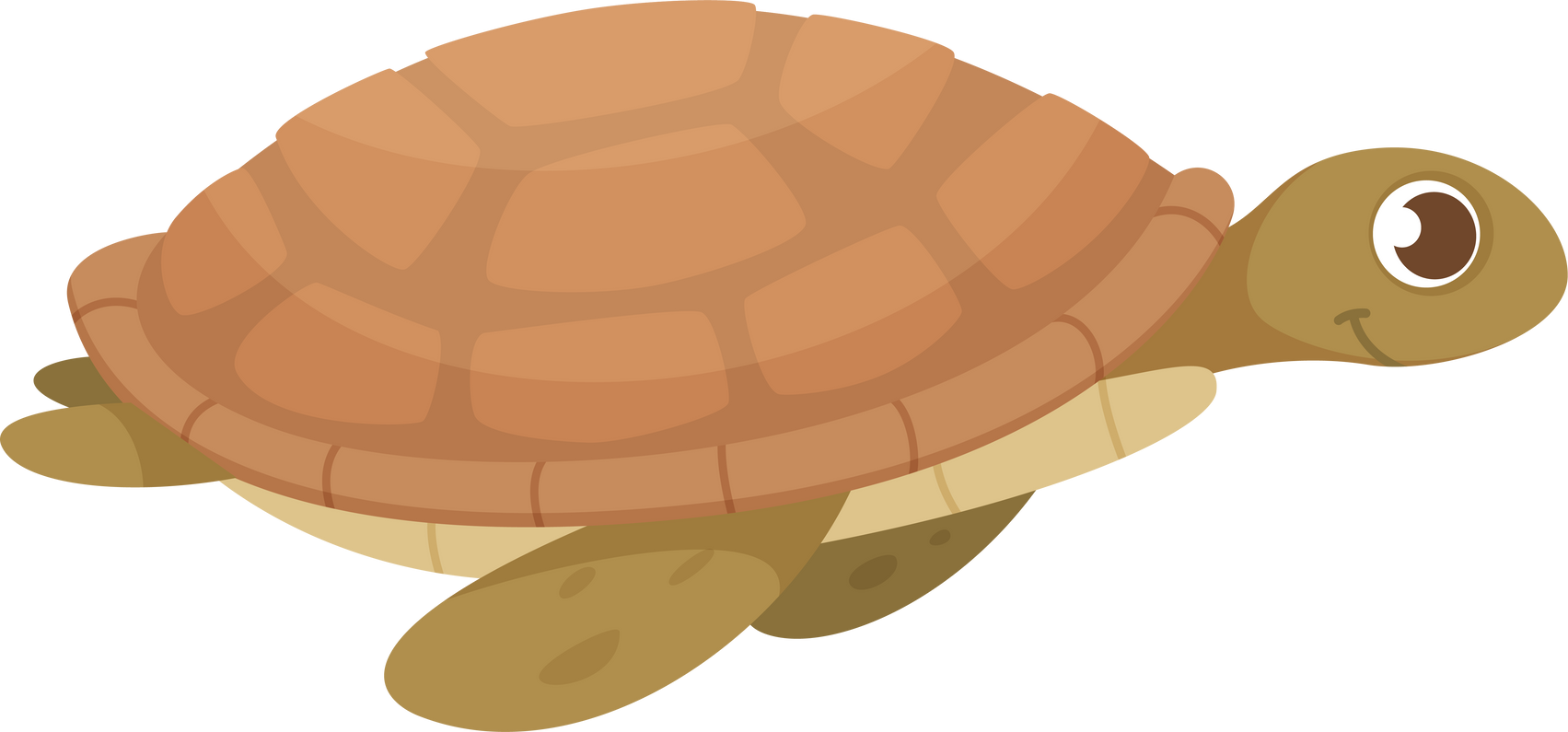 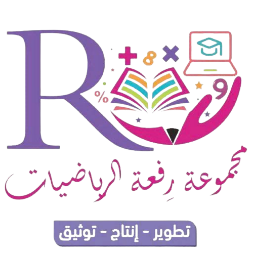 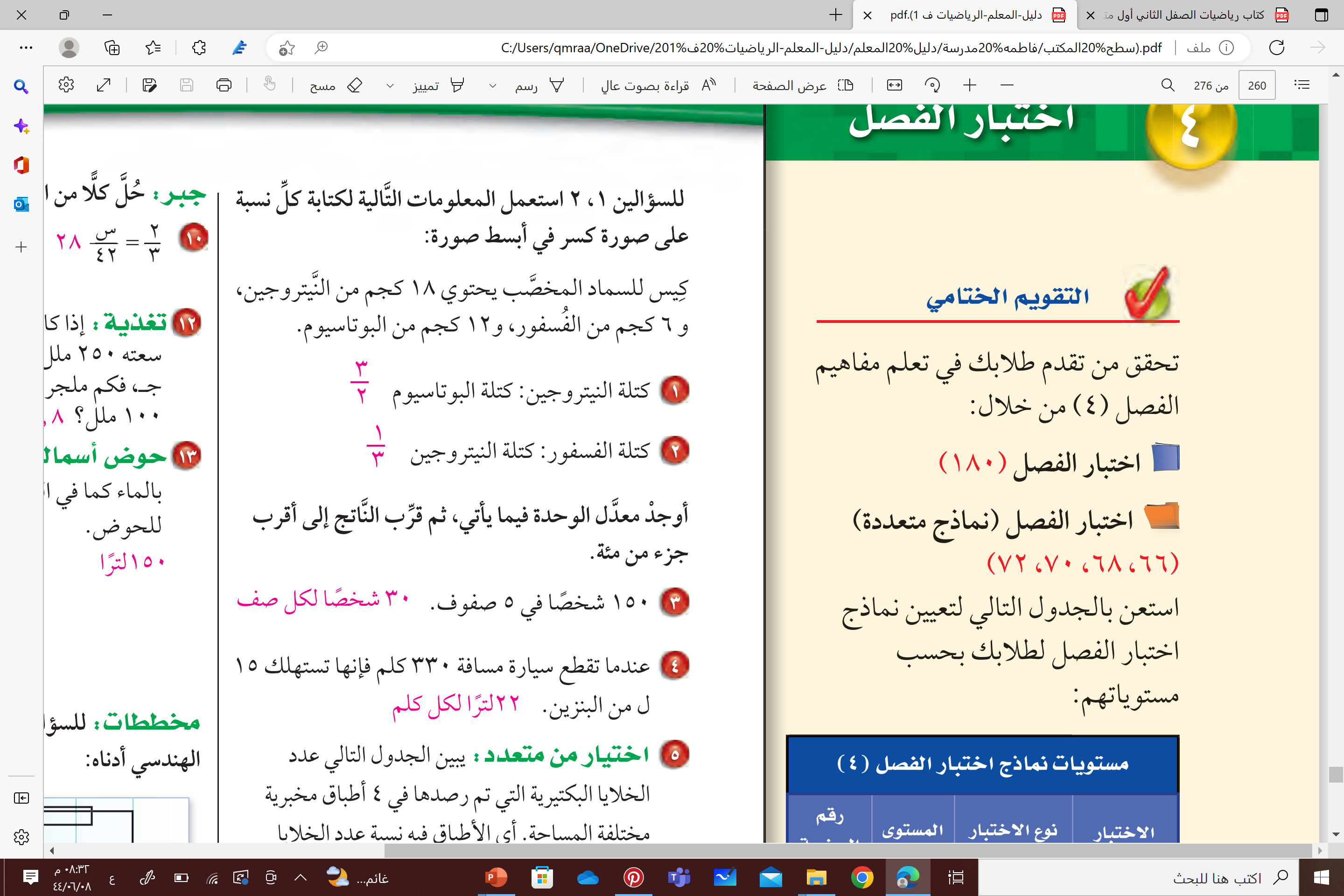 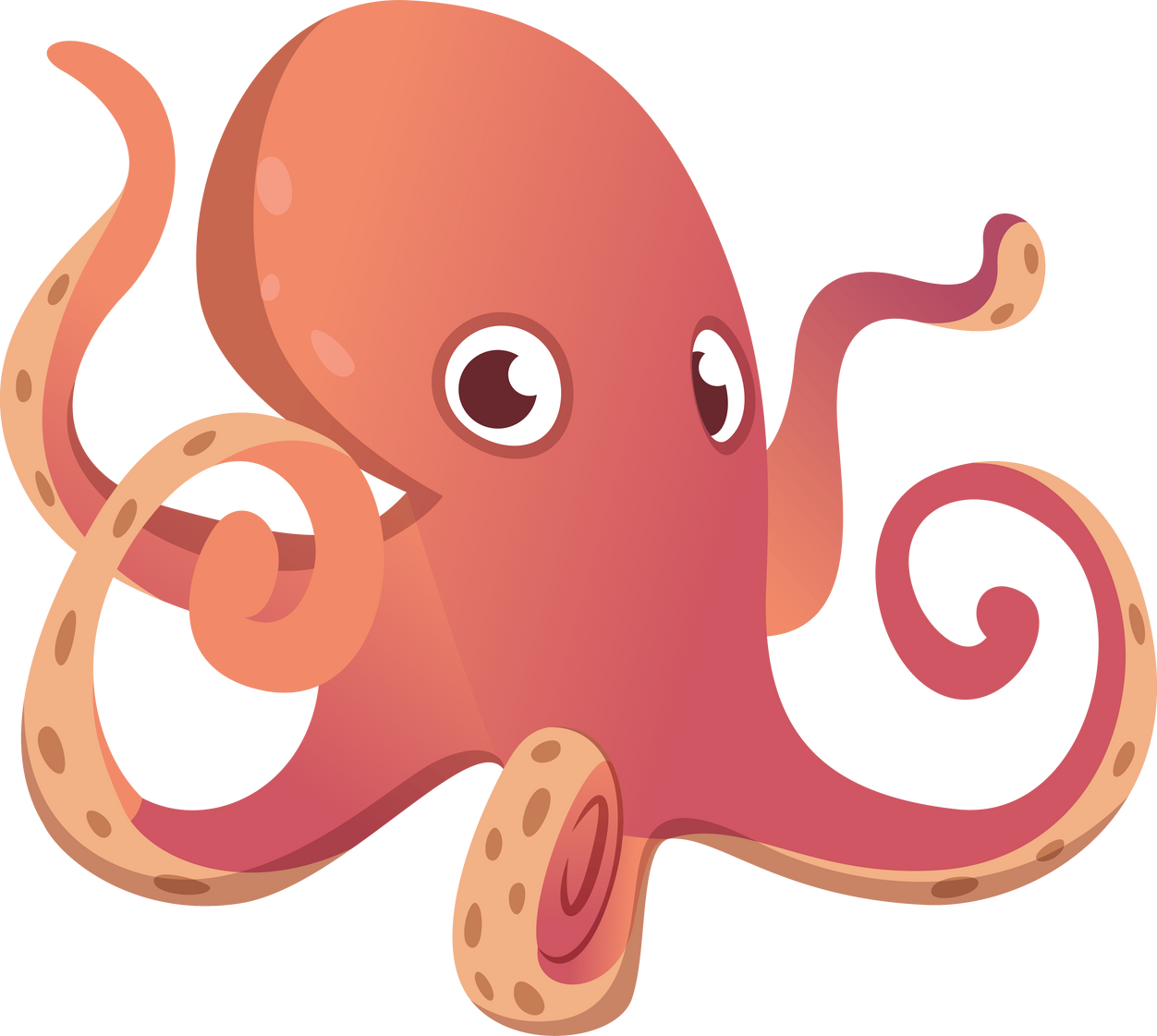 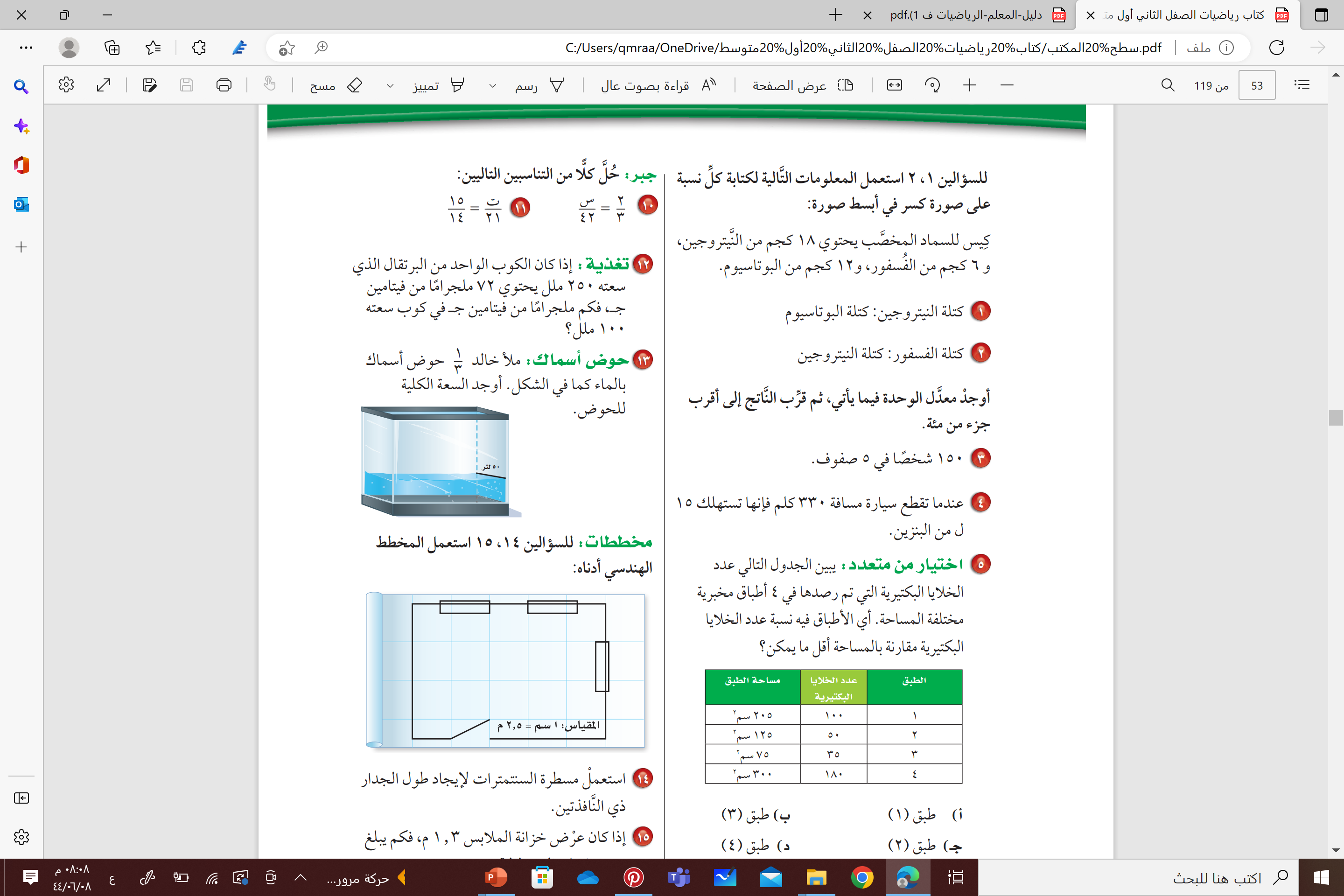 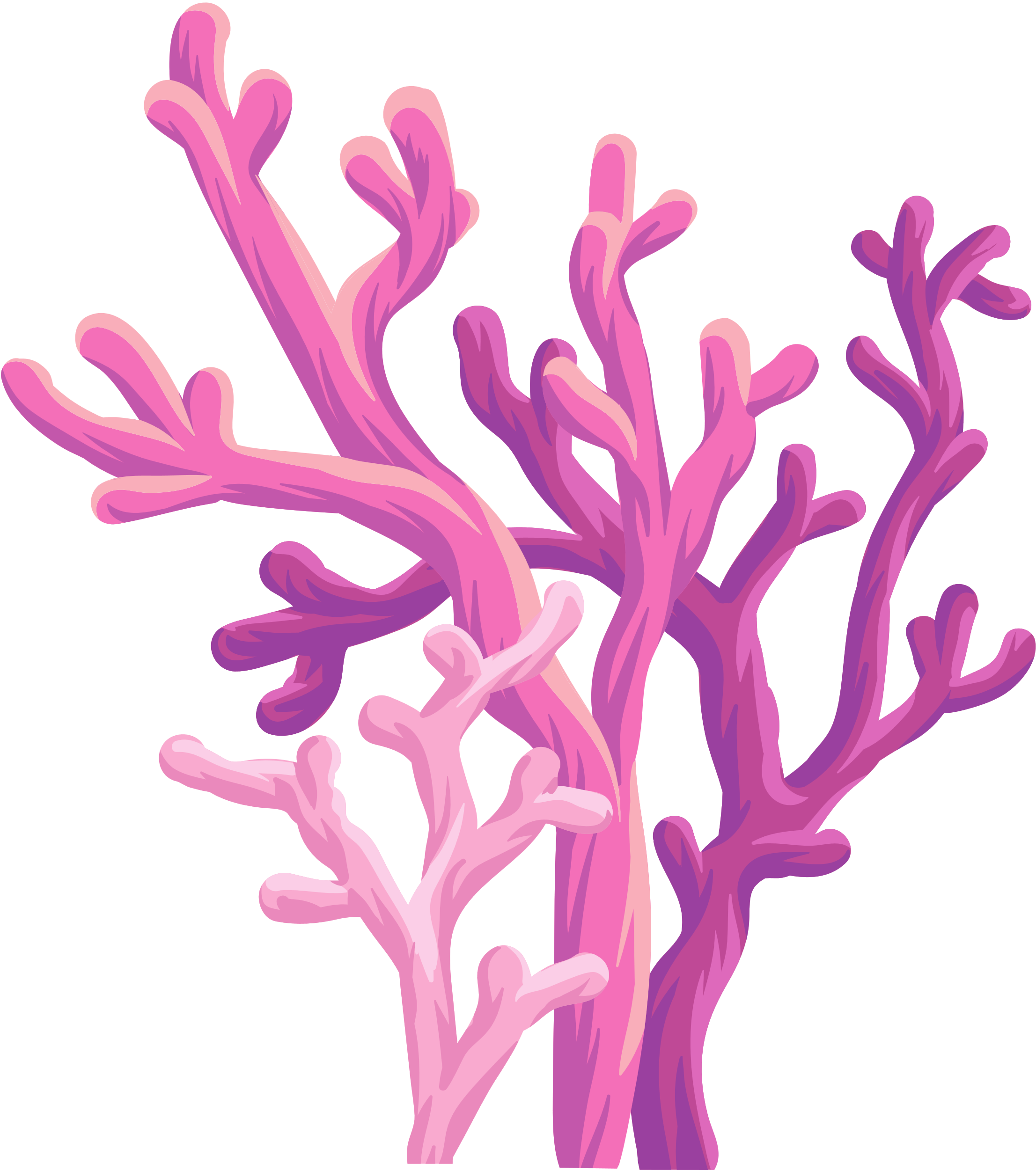 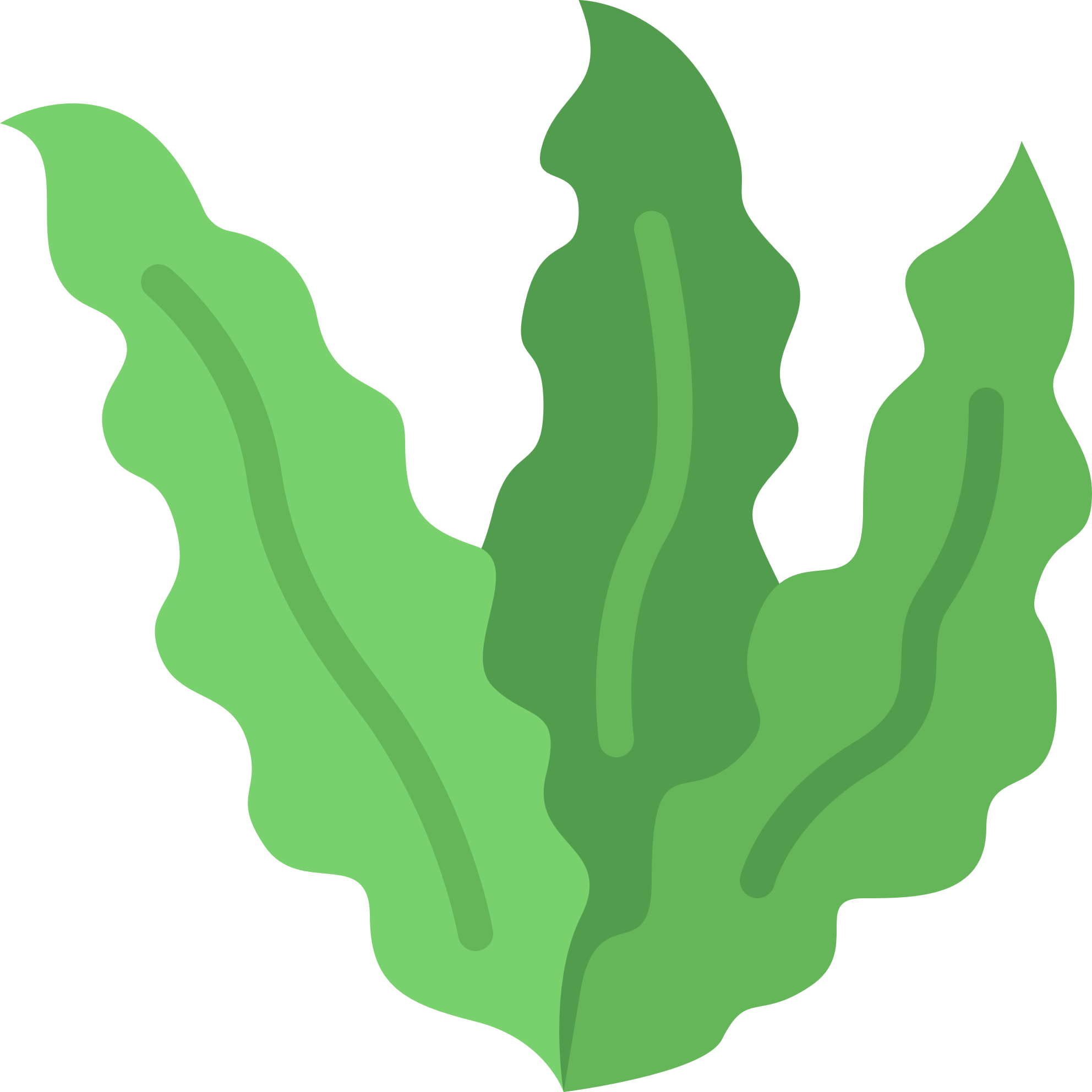 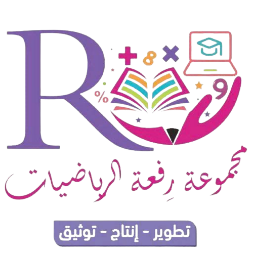 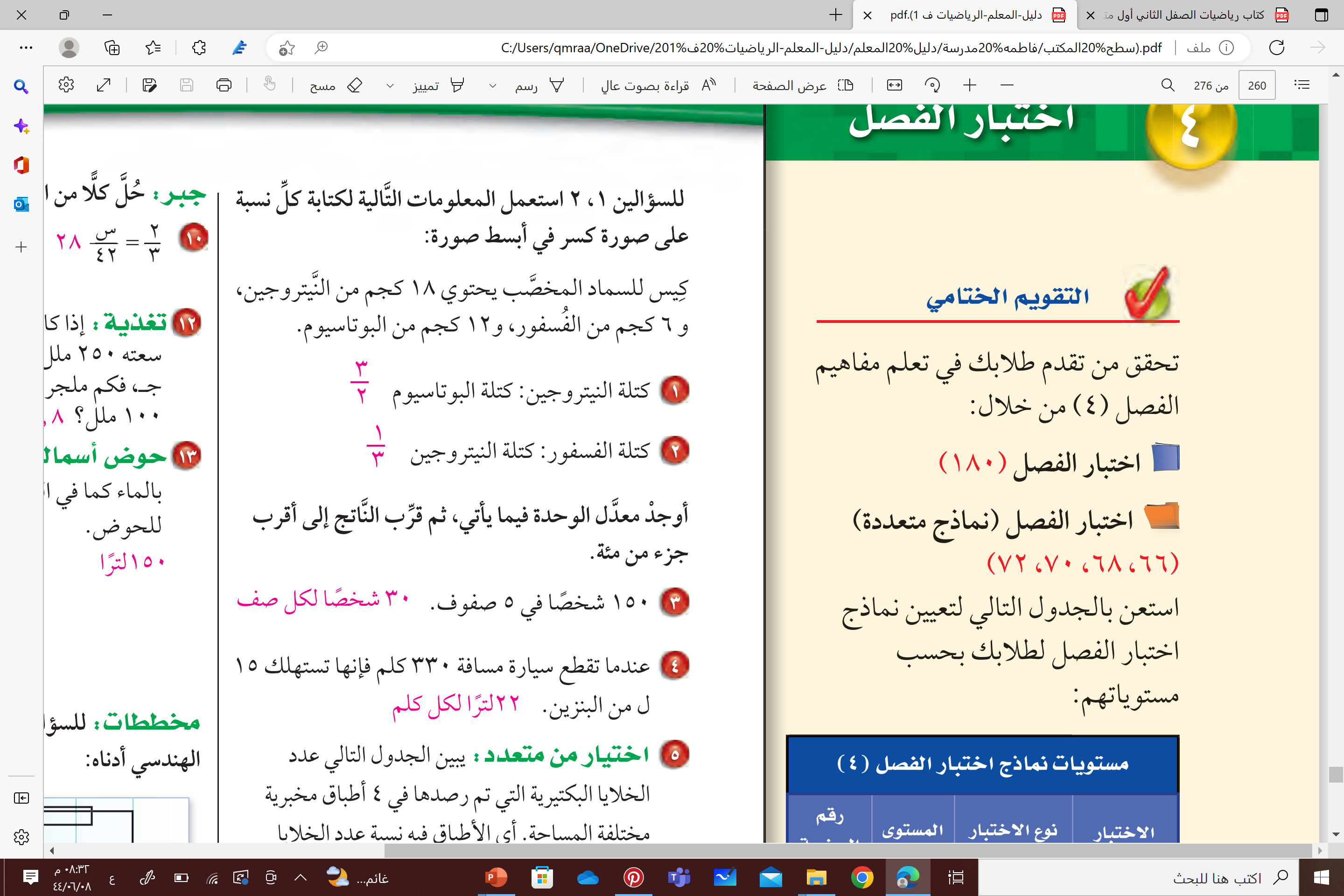 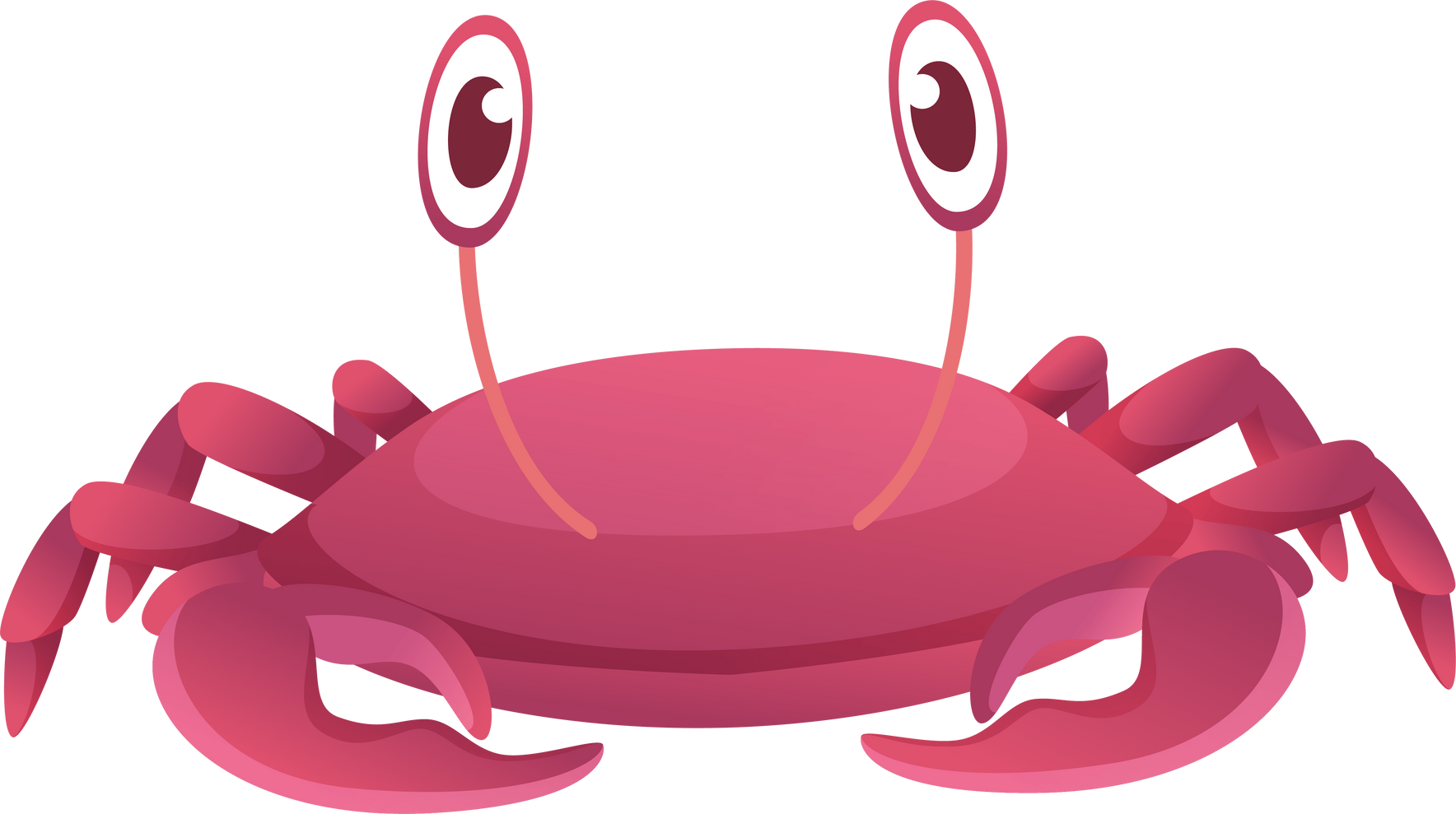 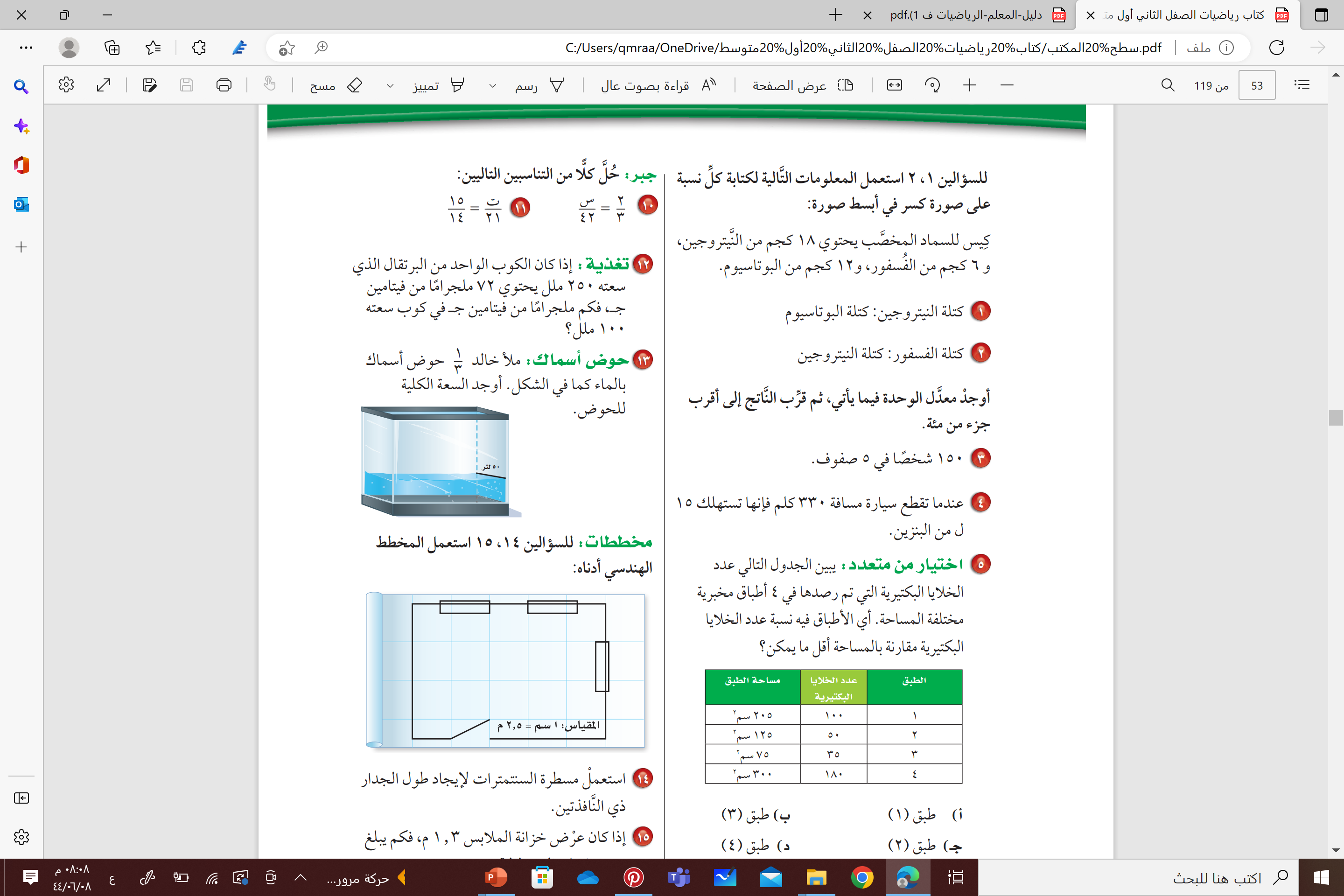 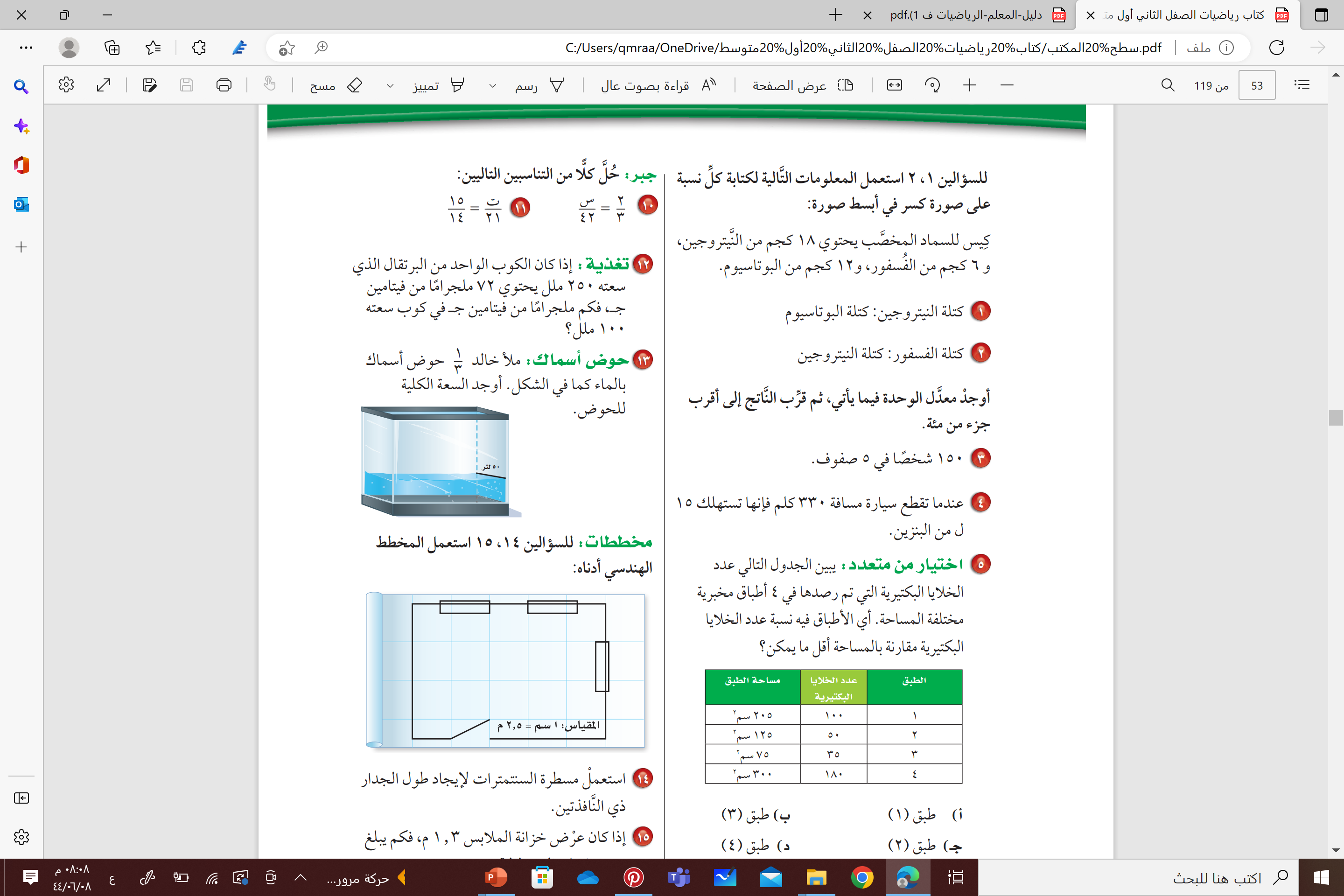 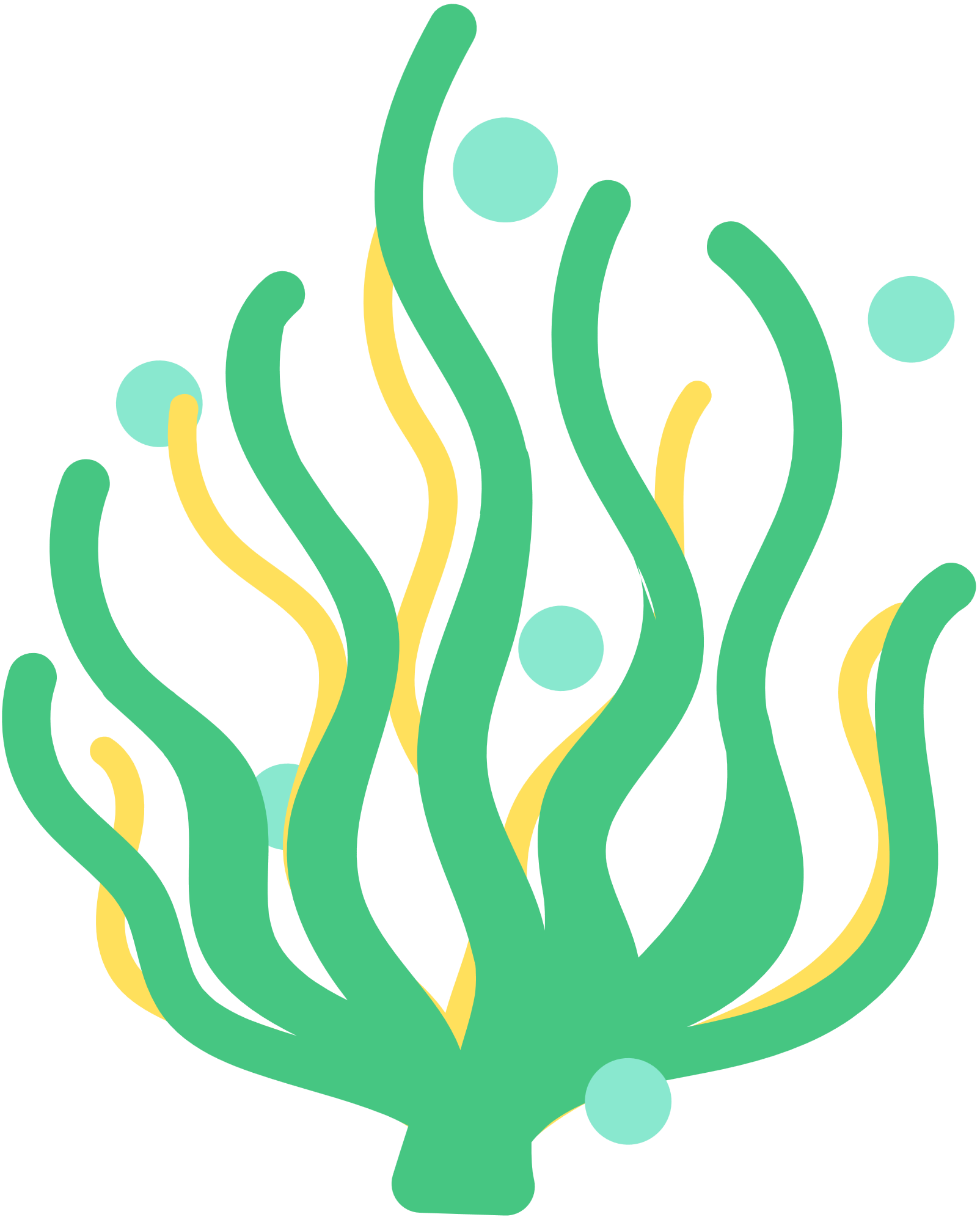 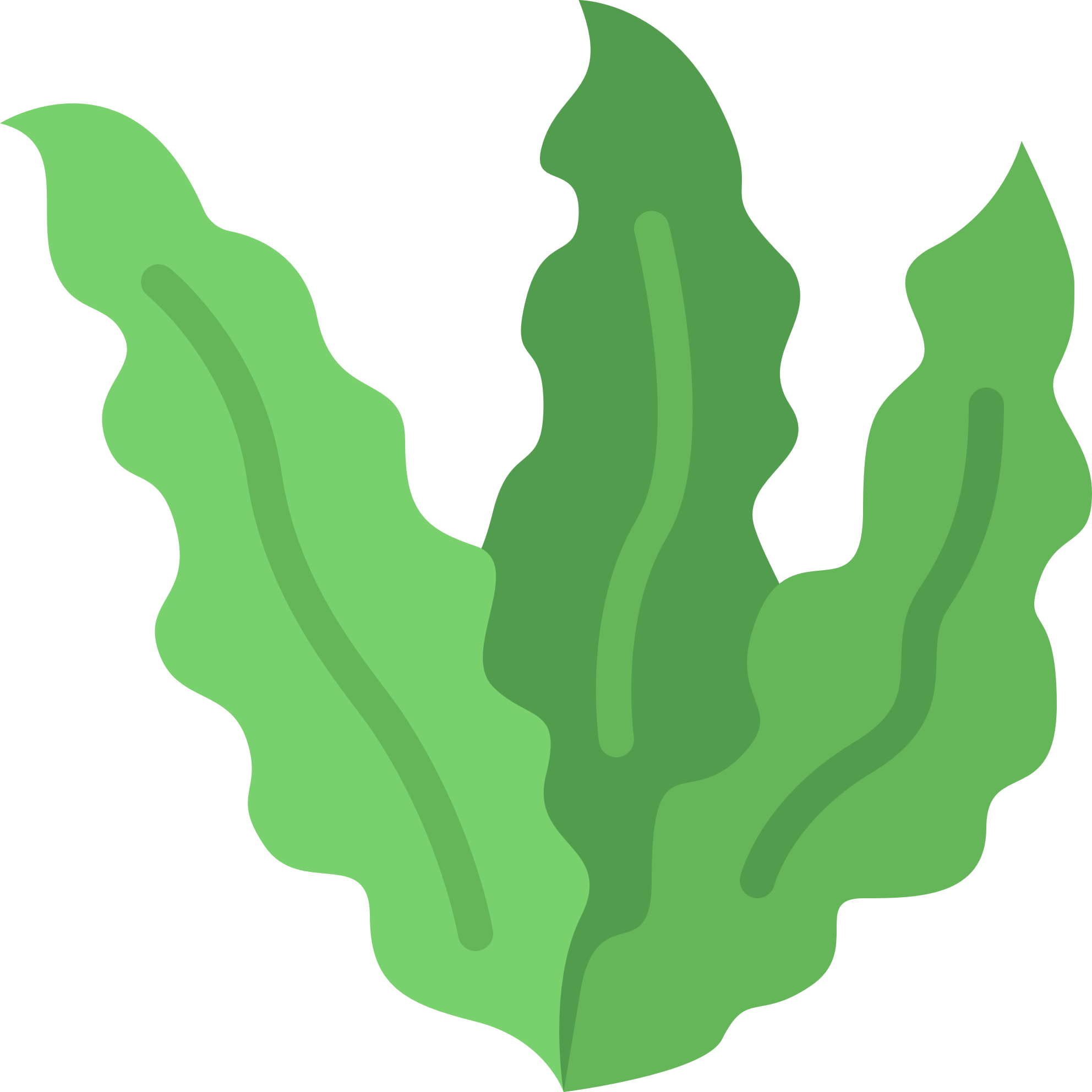 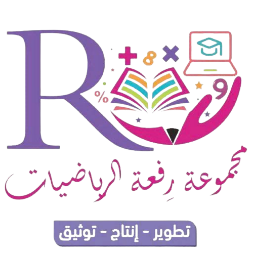 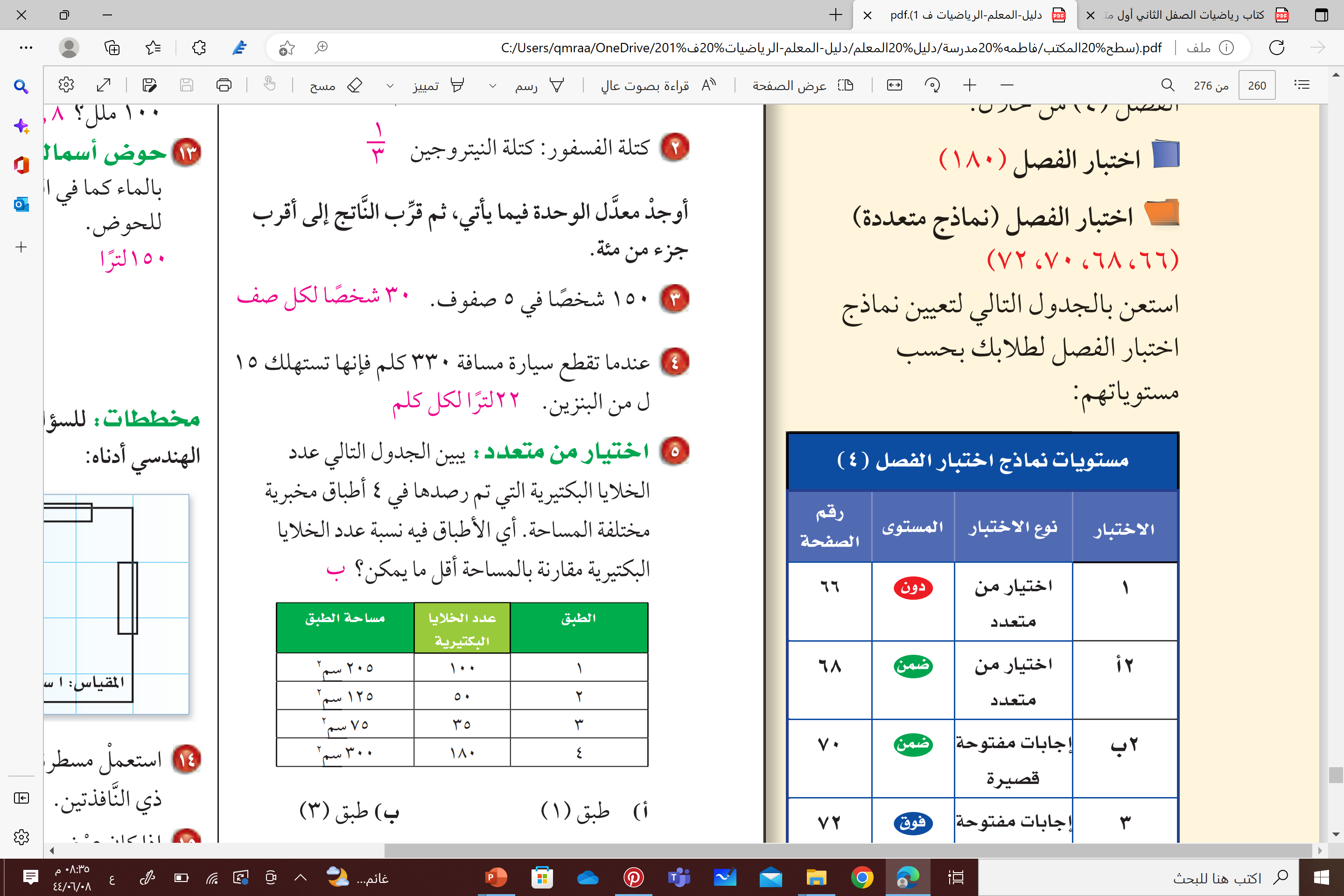 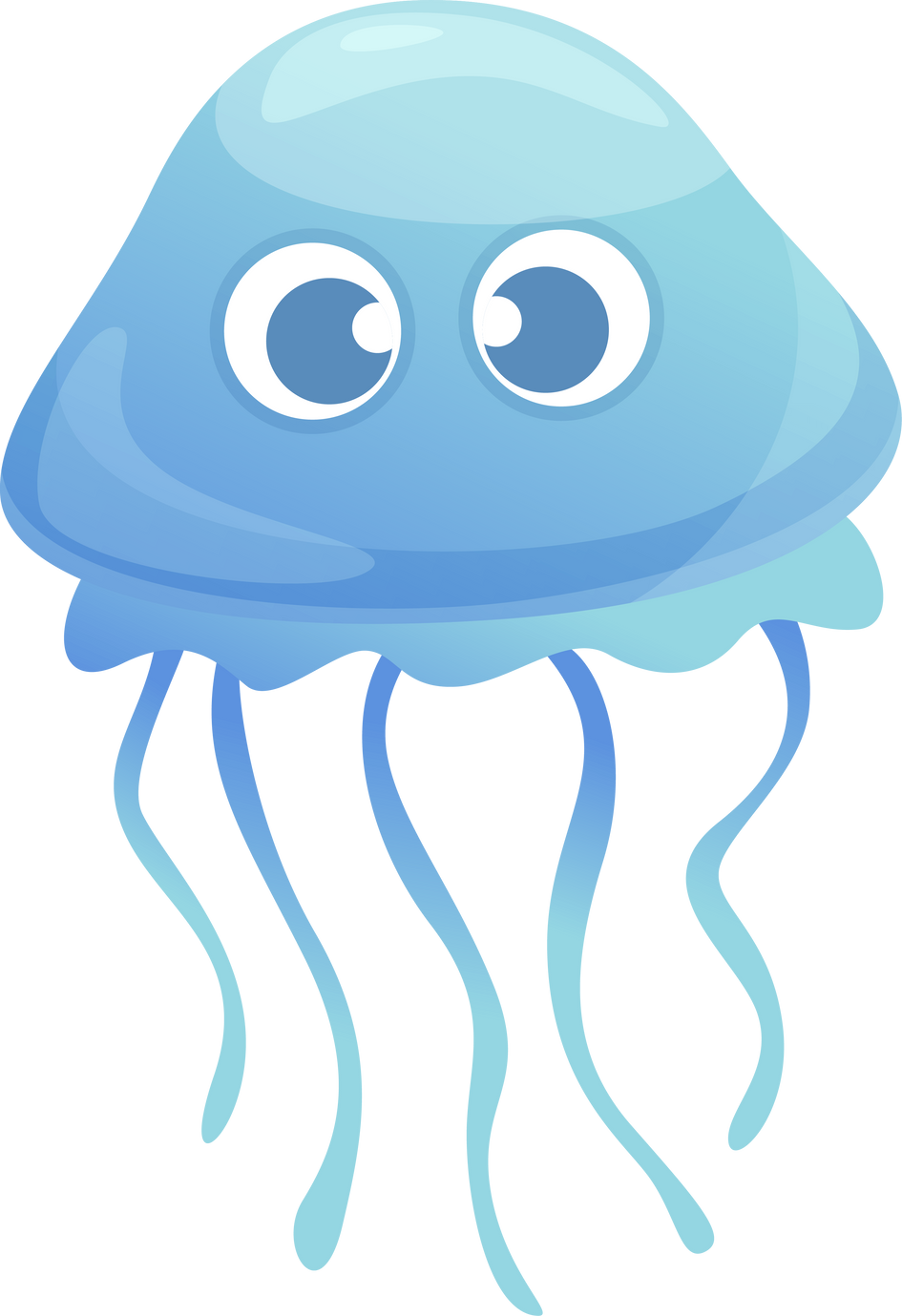 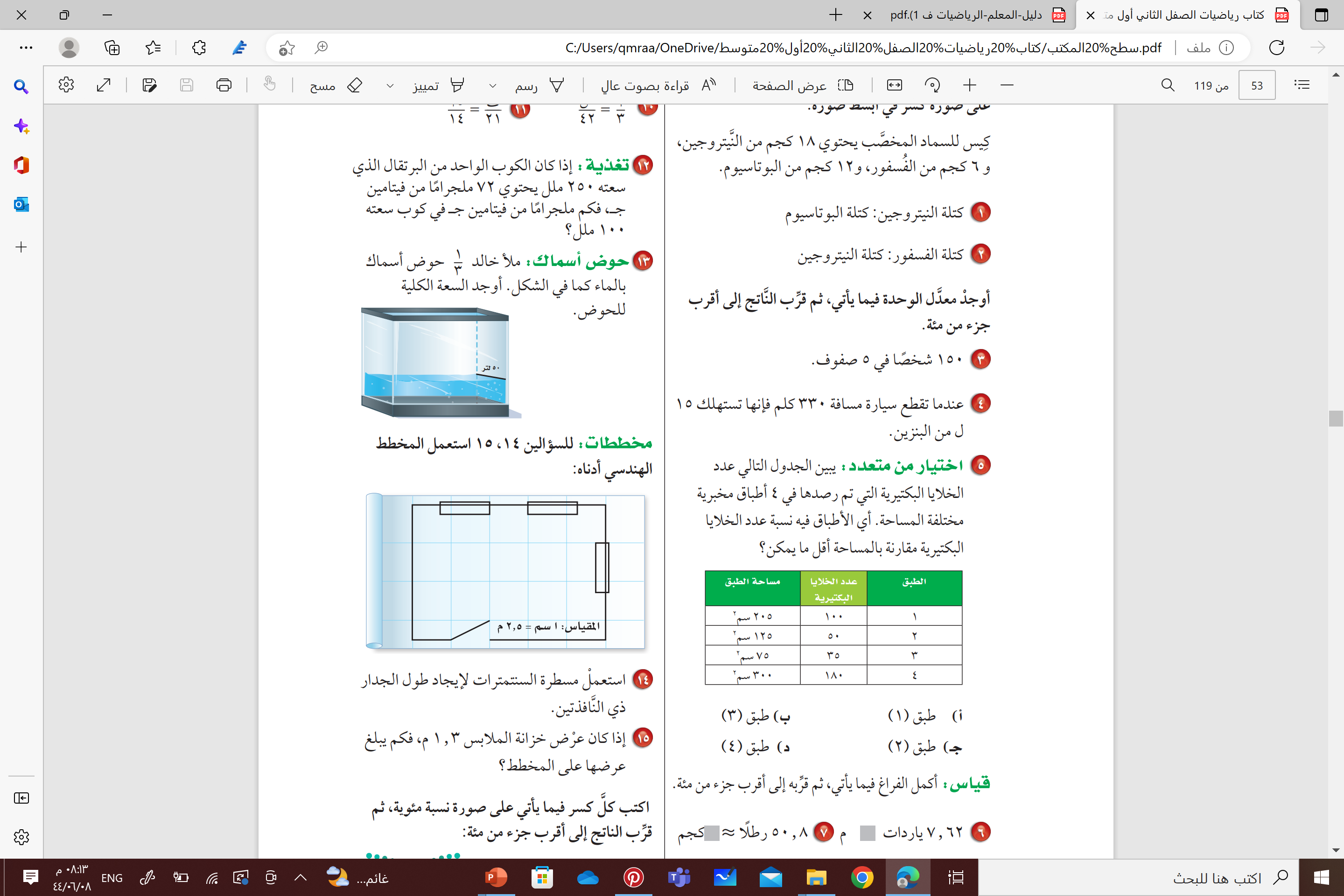 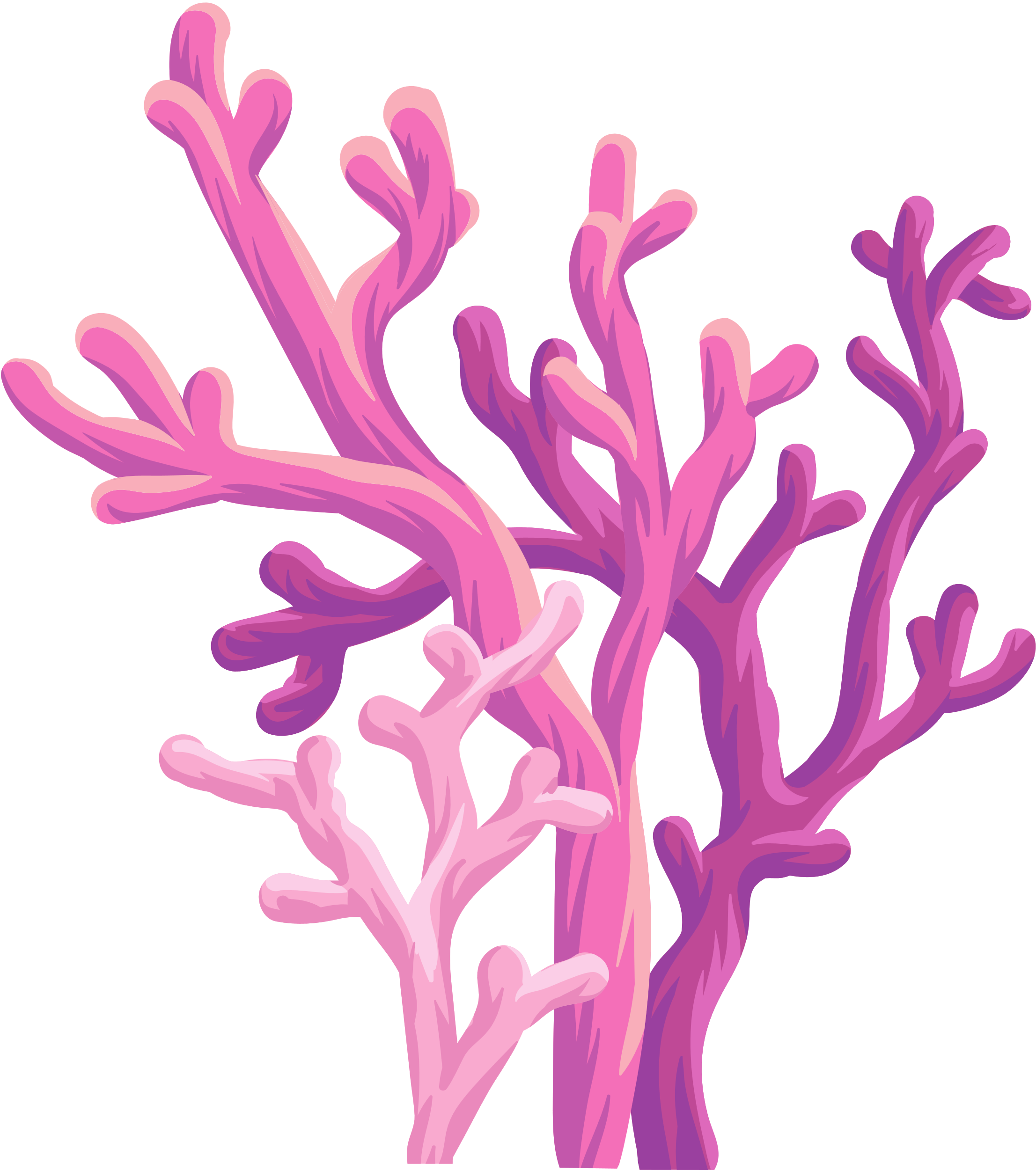 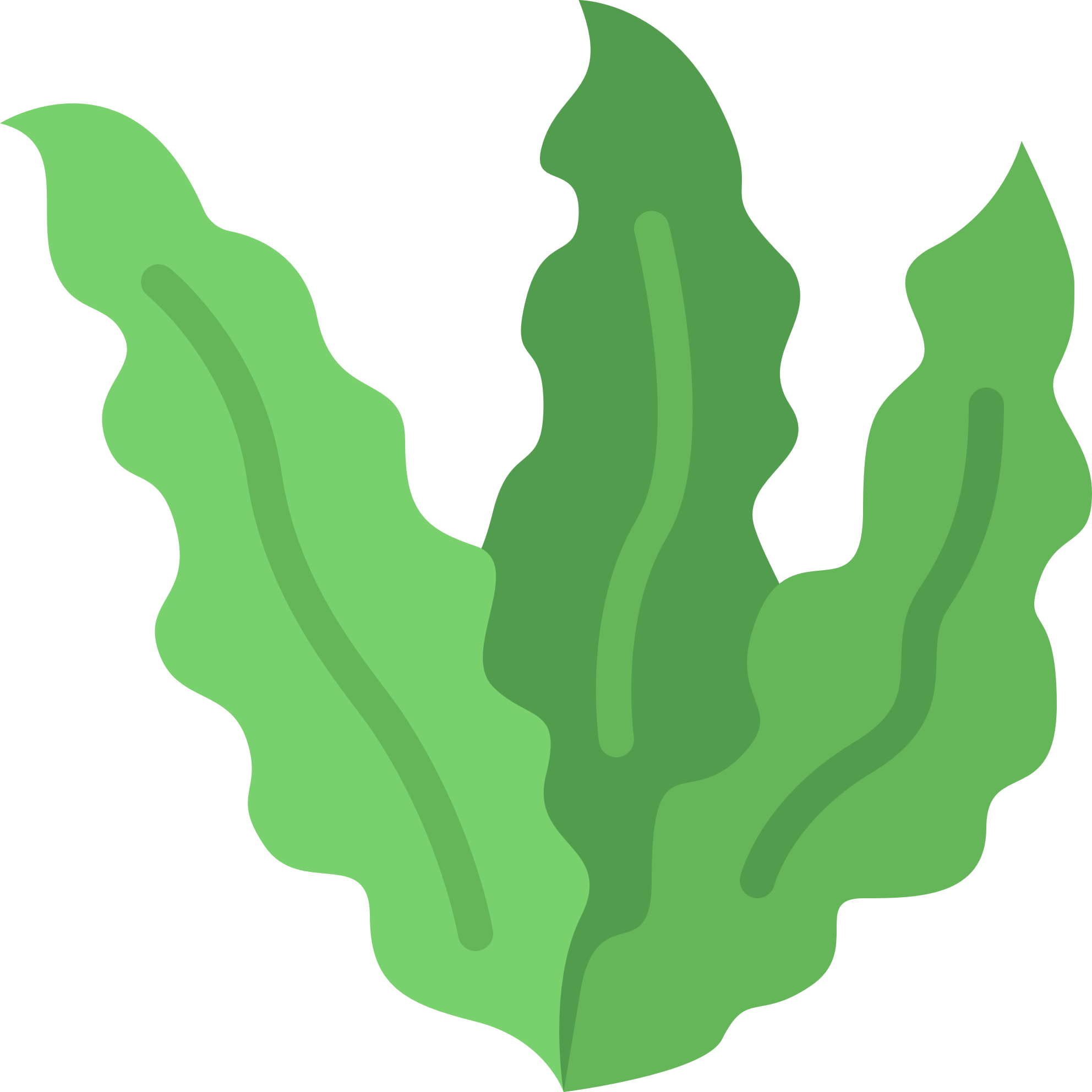 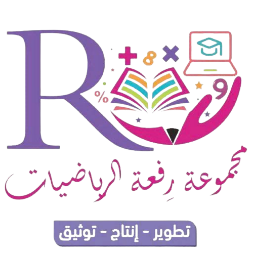 ب
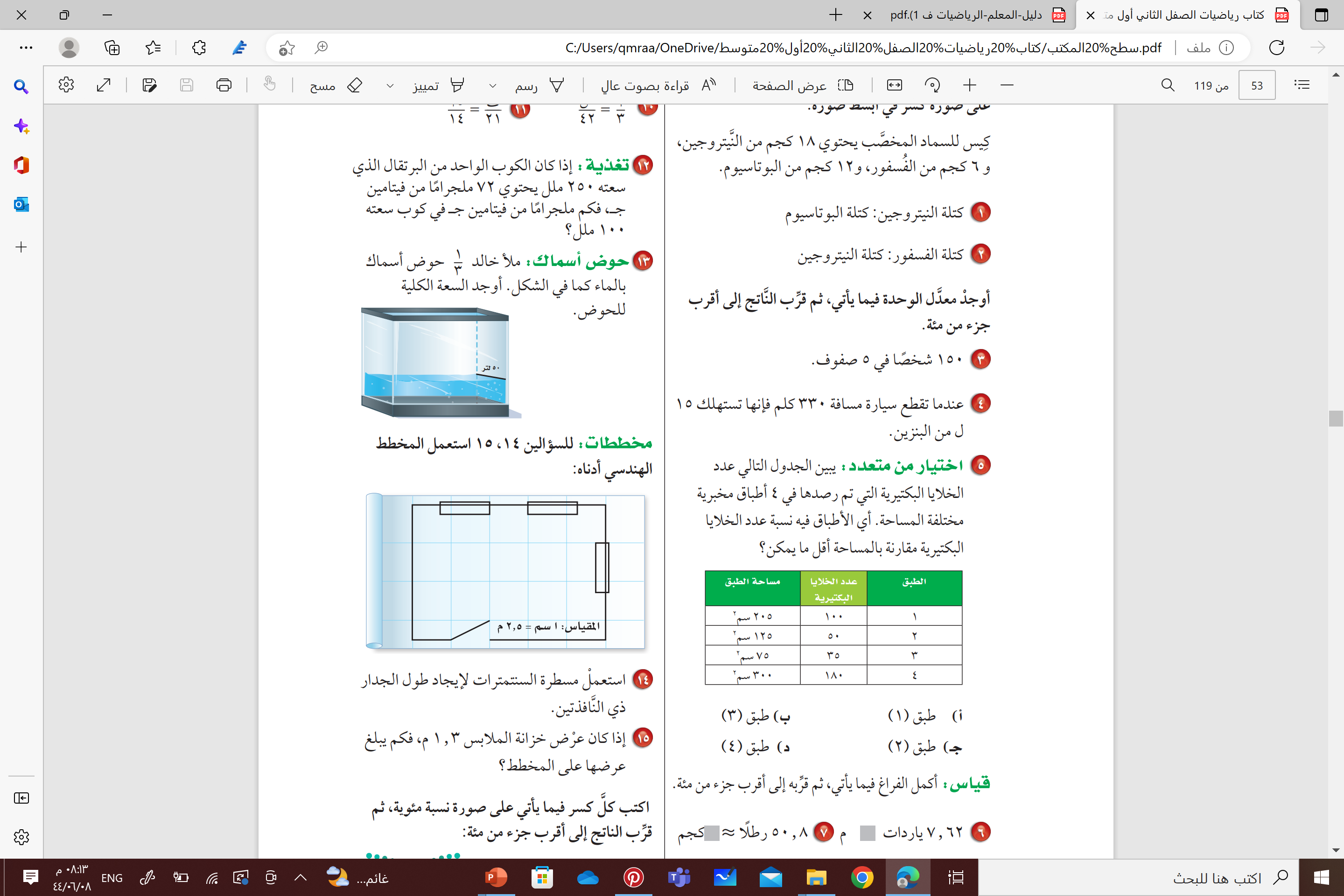 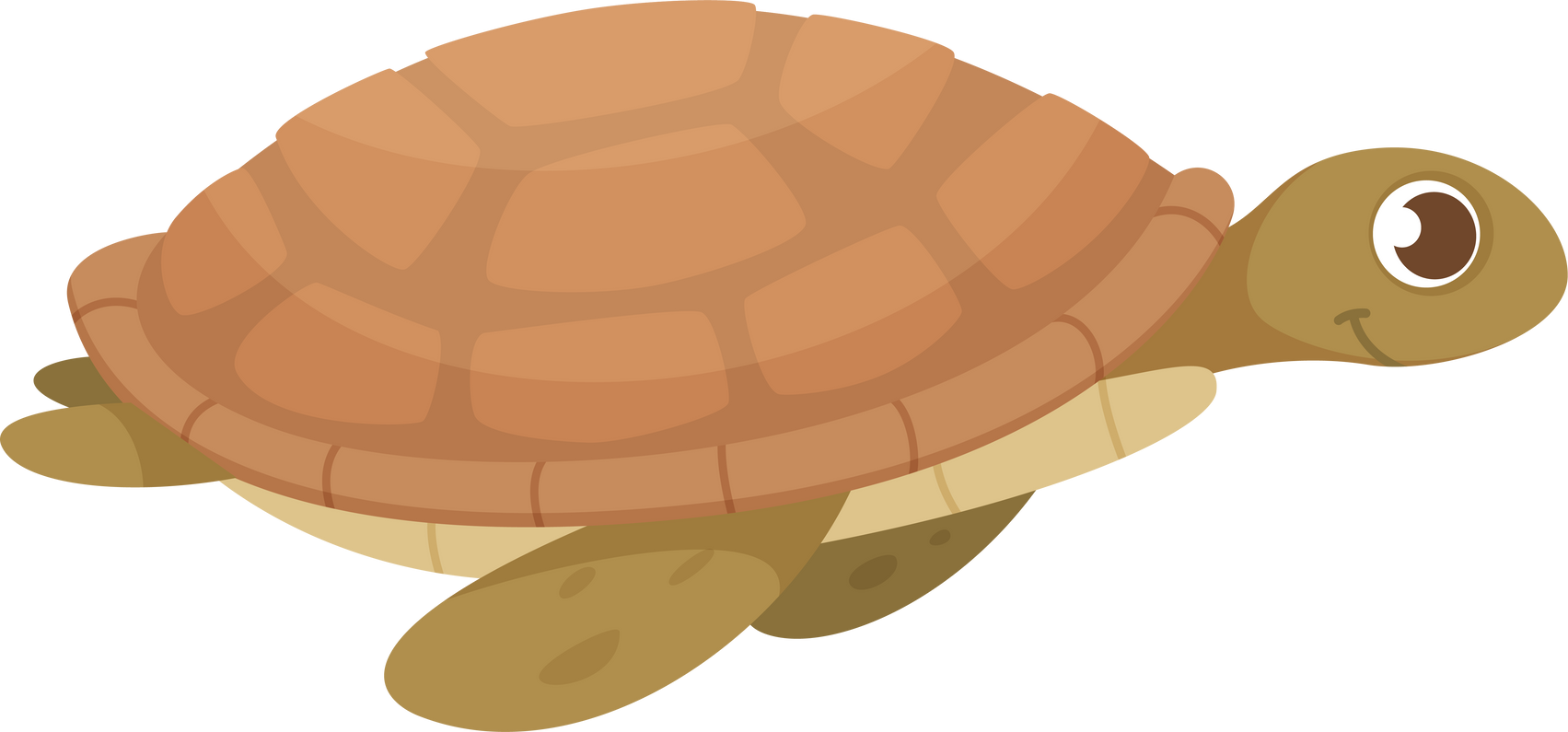 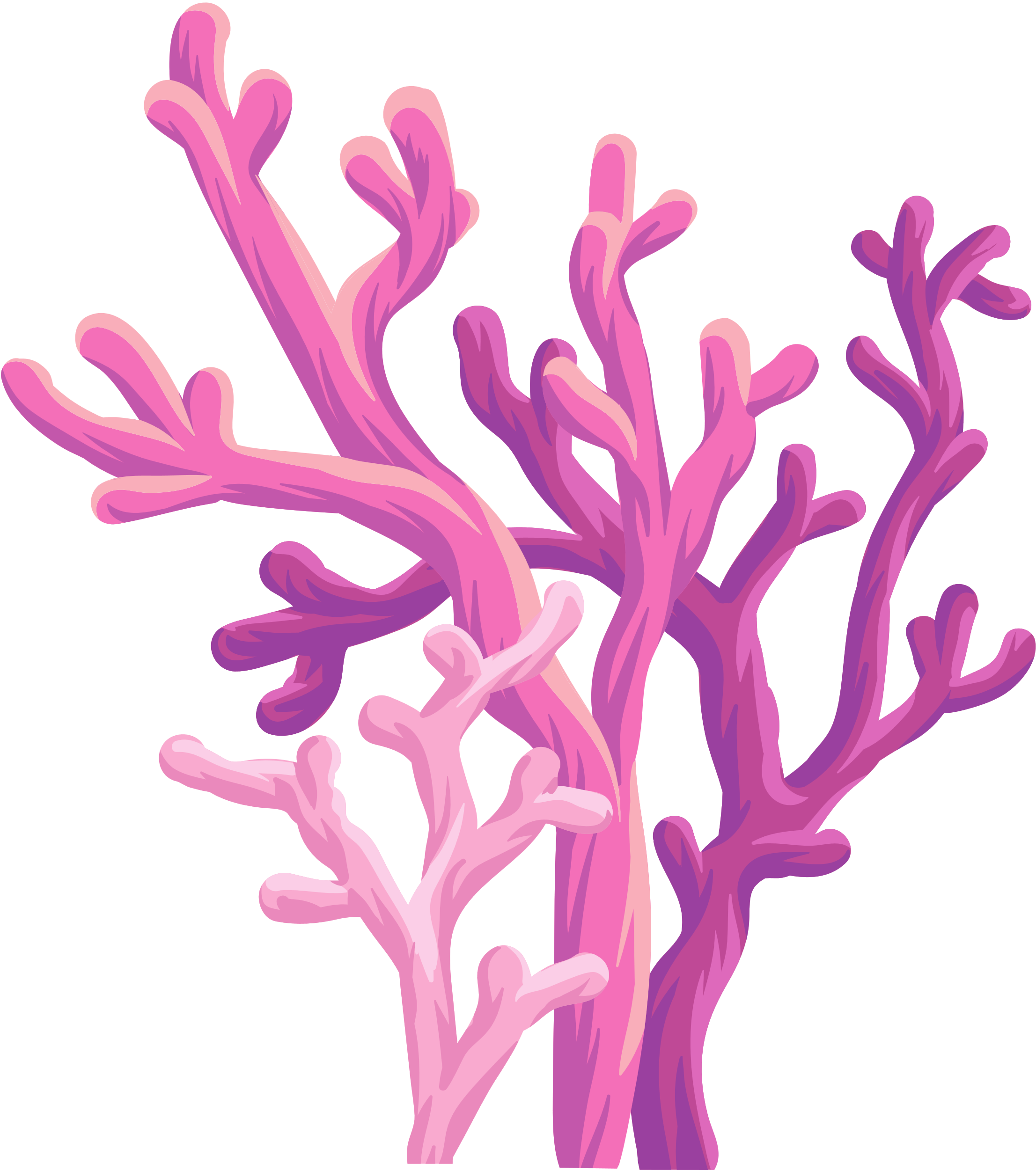 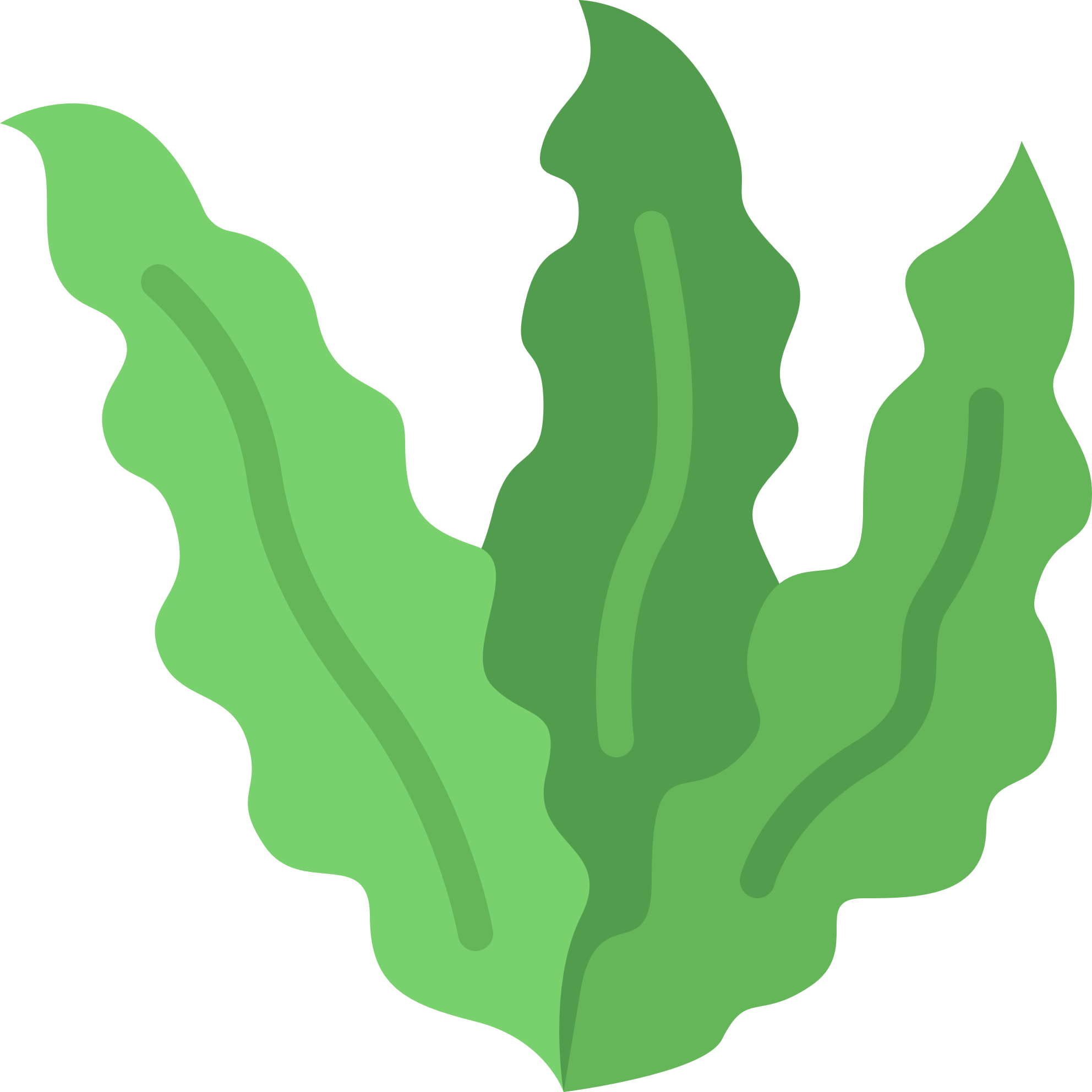 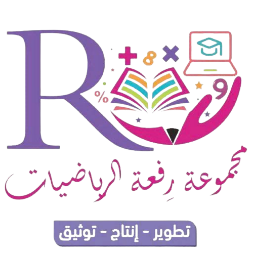 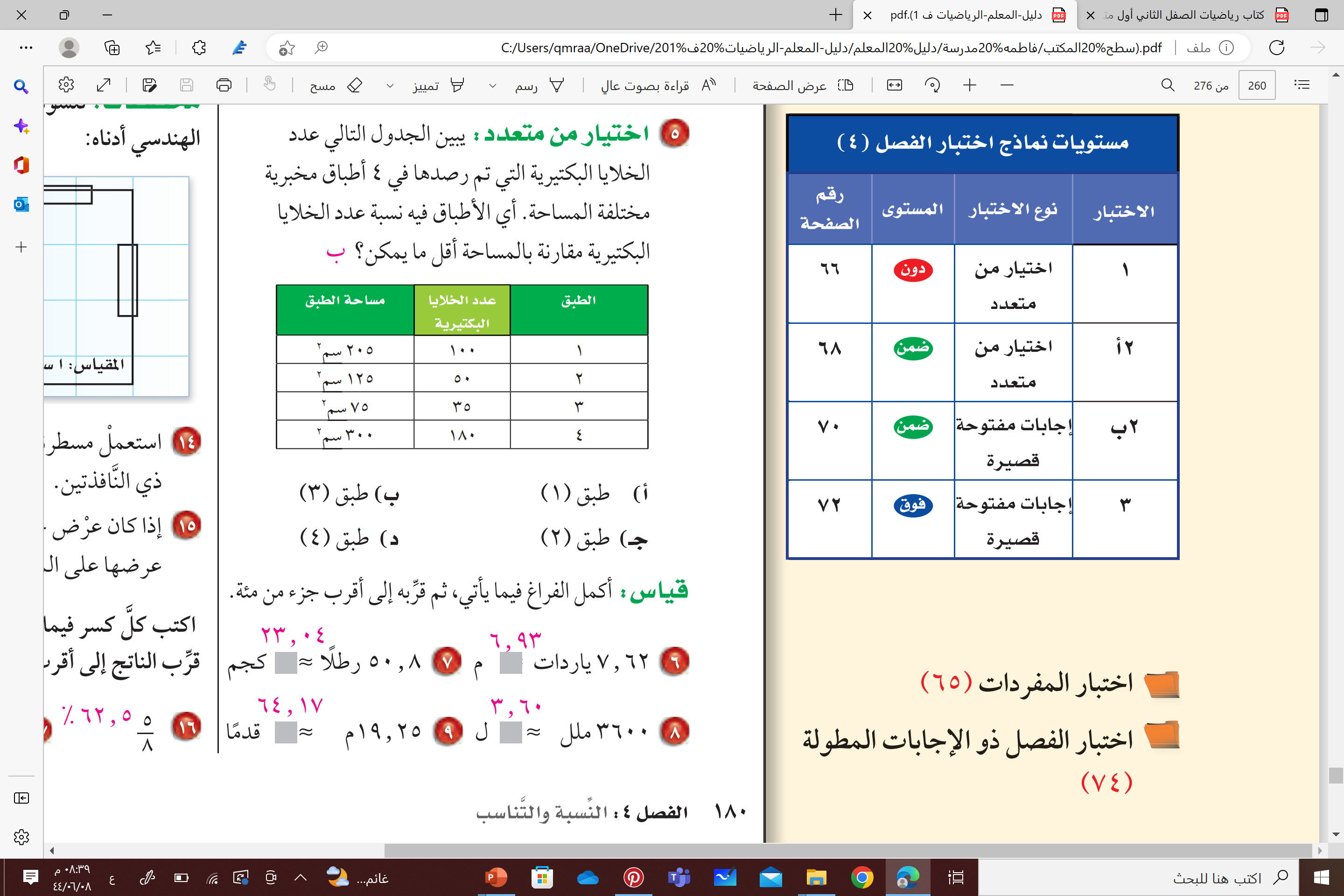 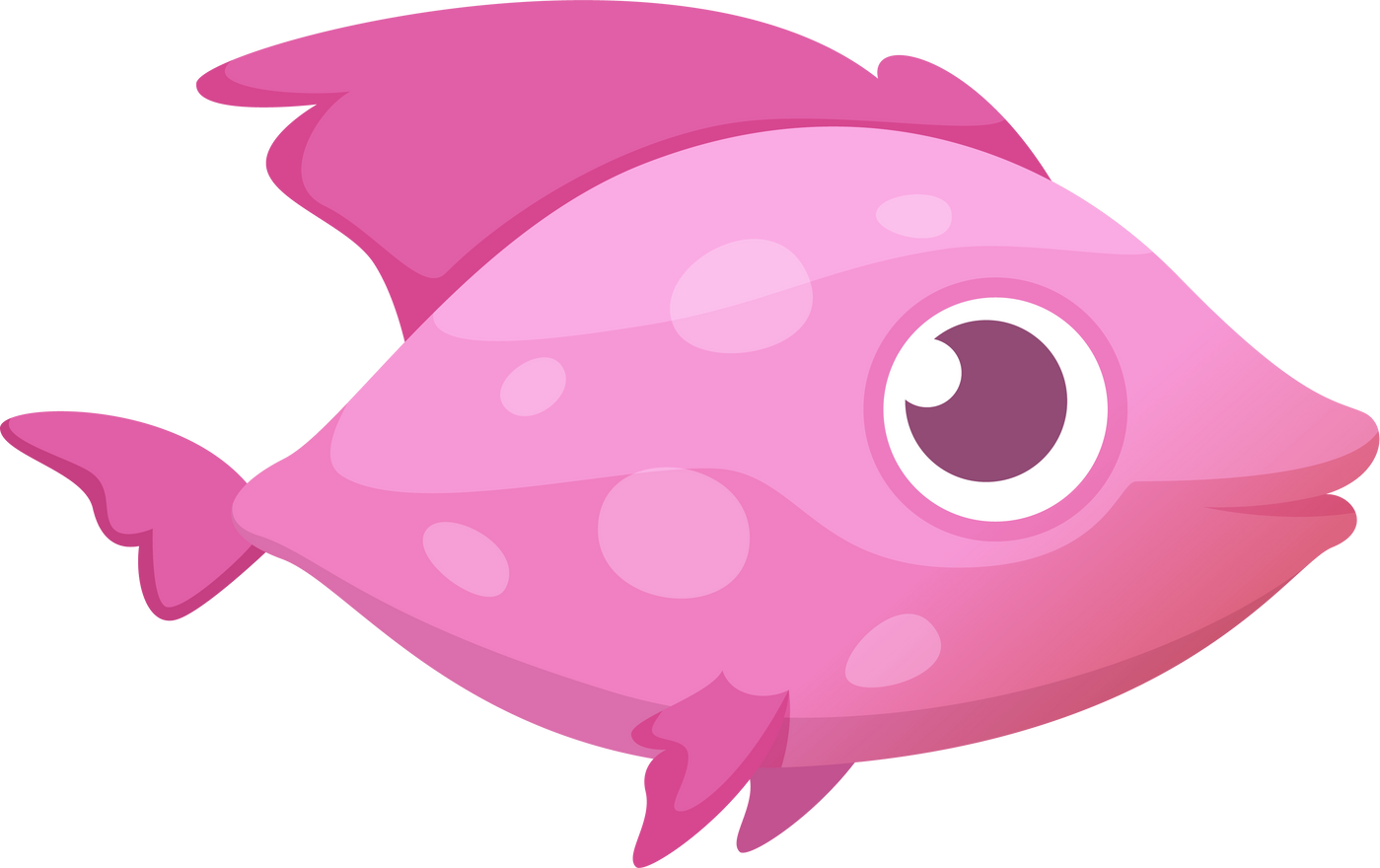 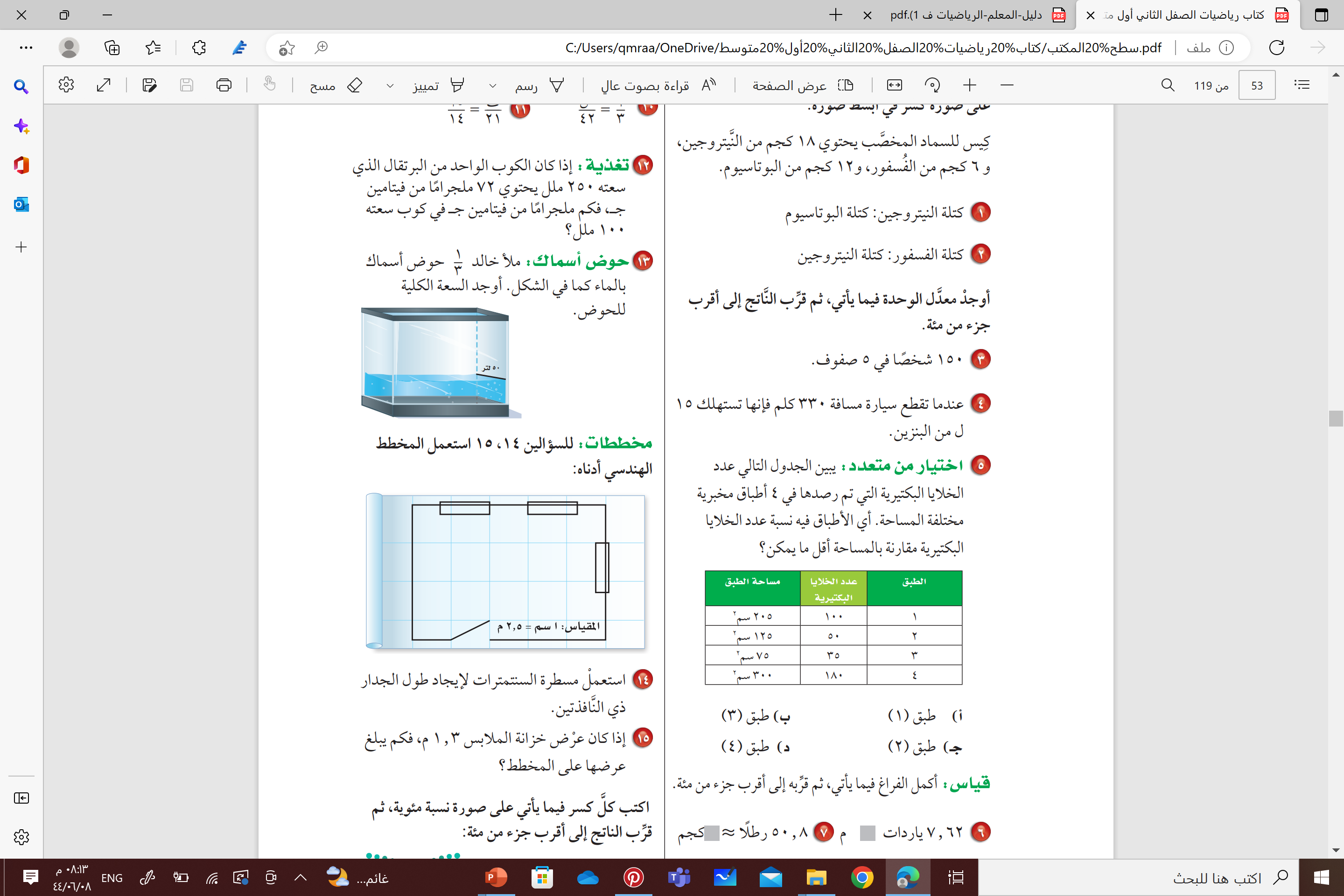 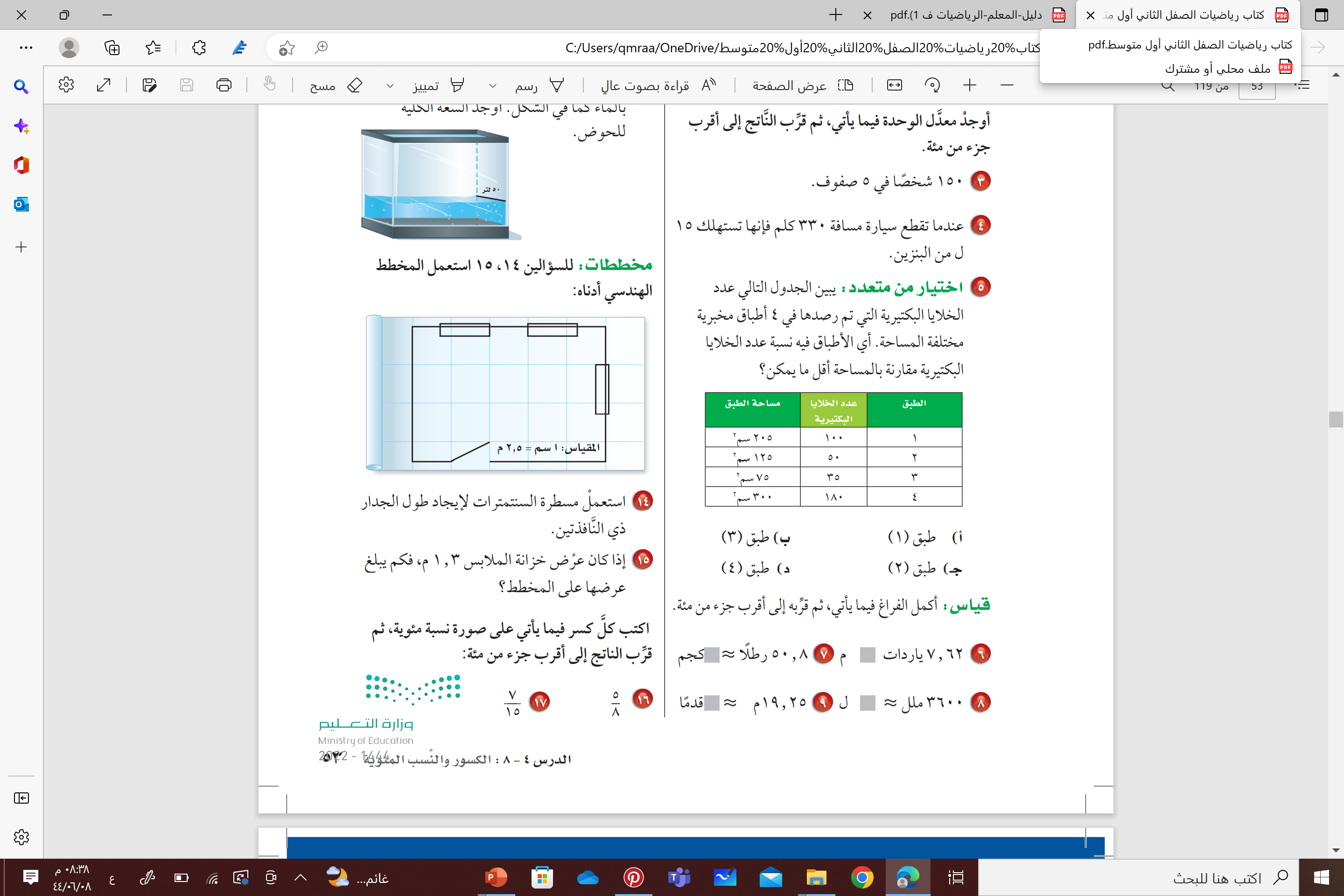 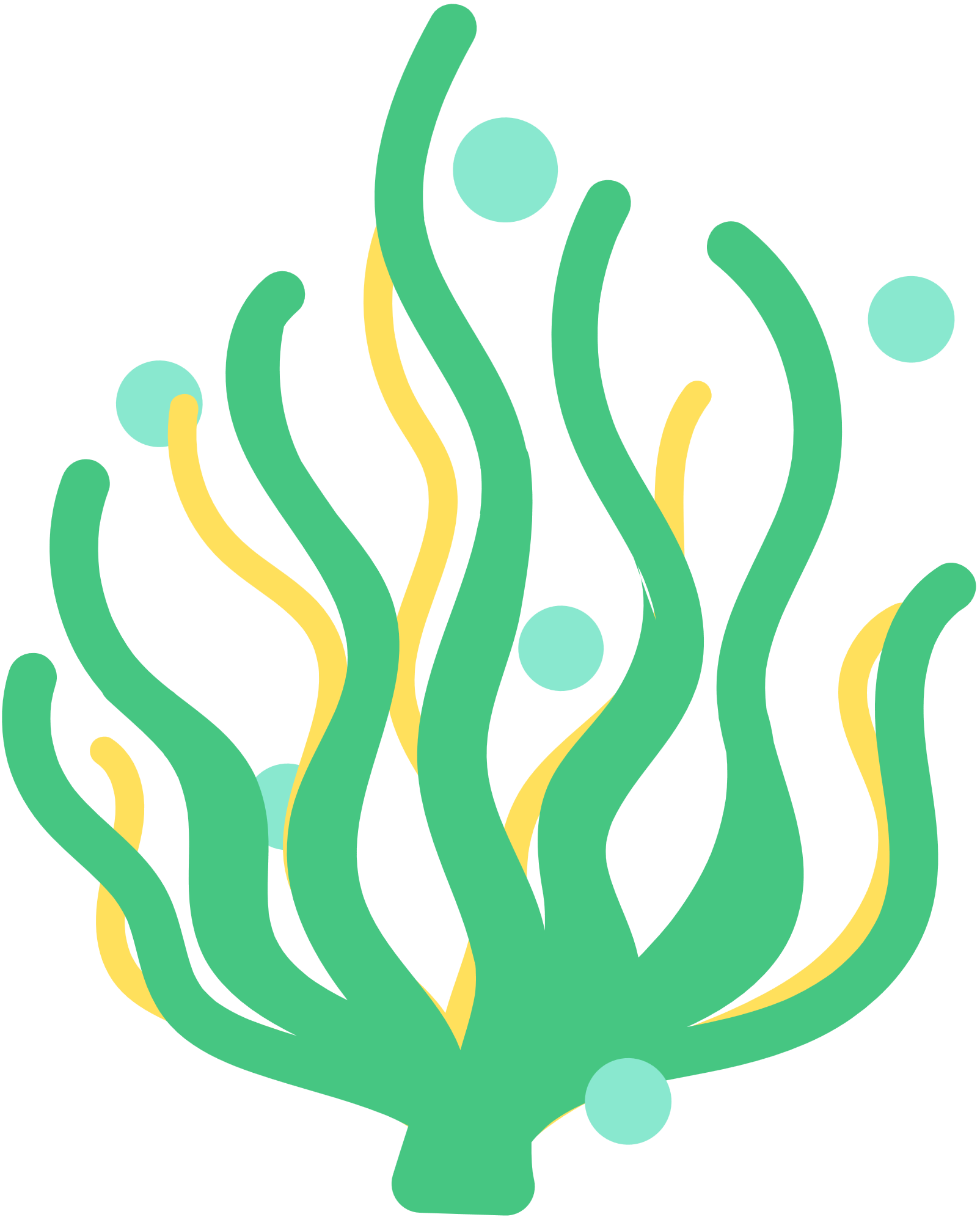 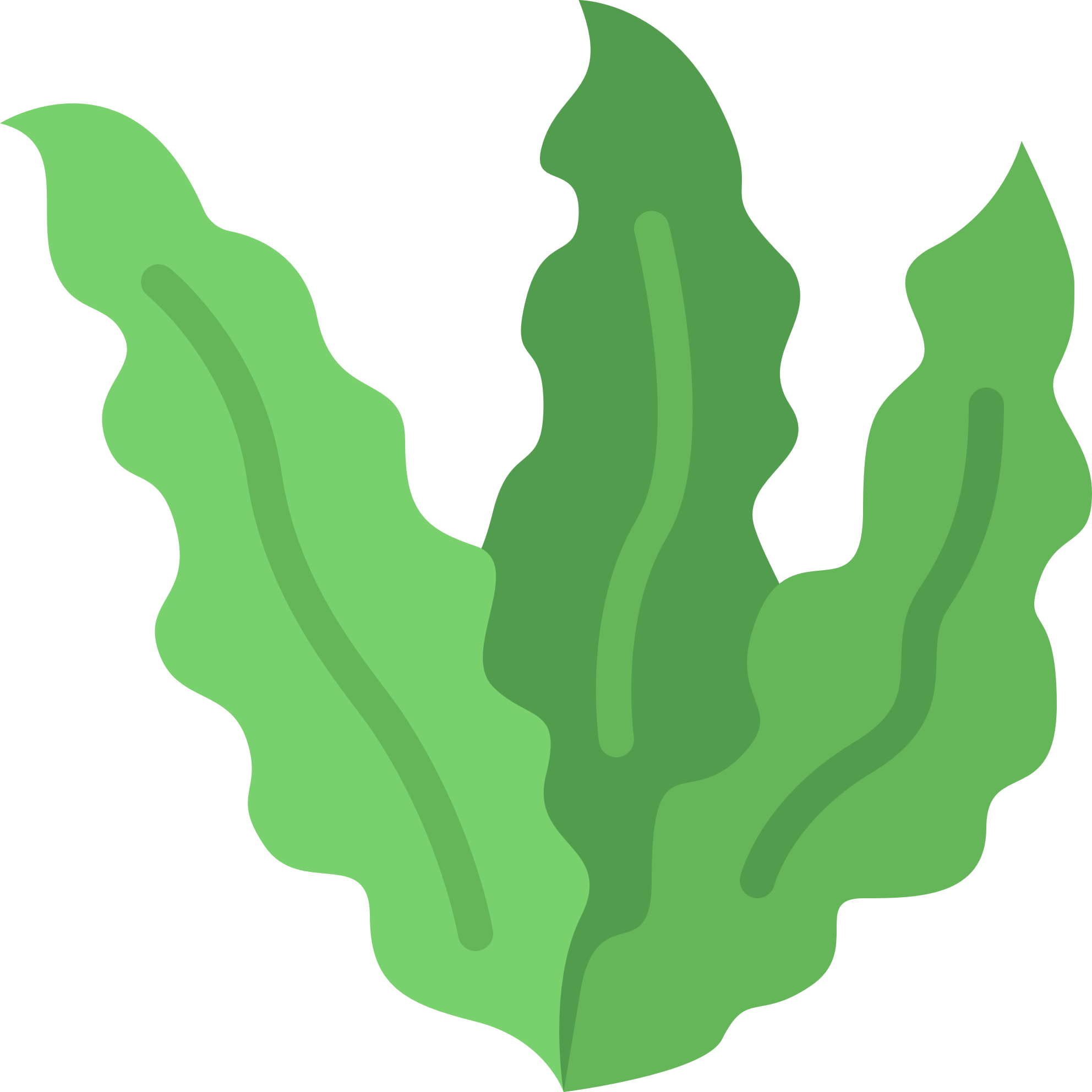 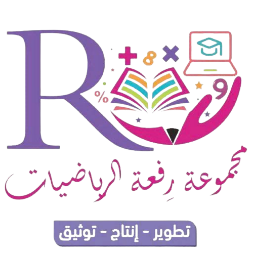 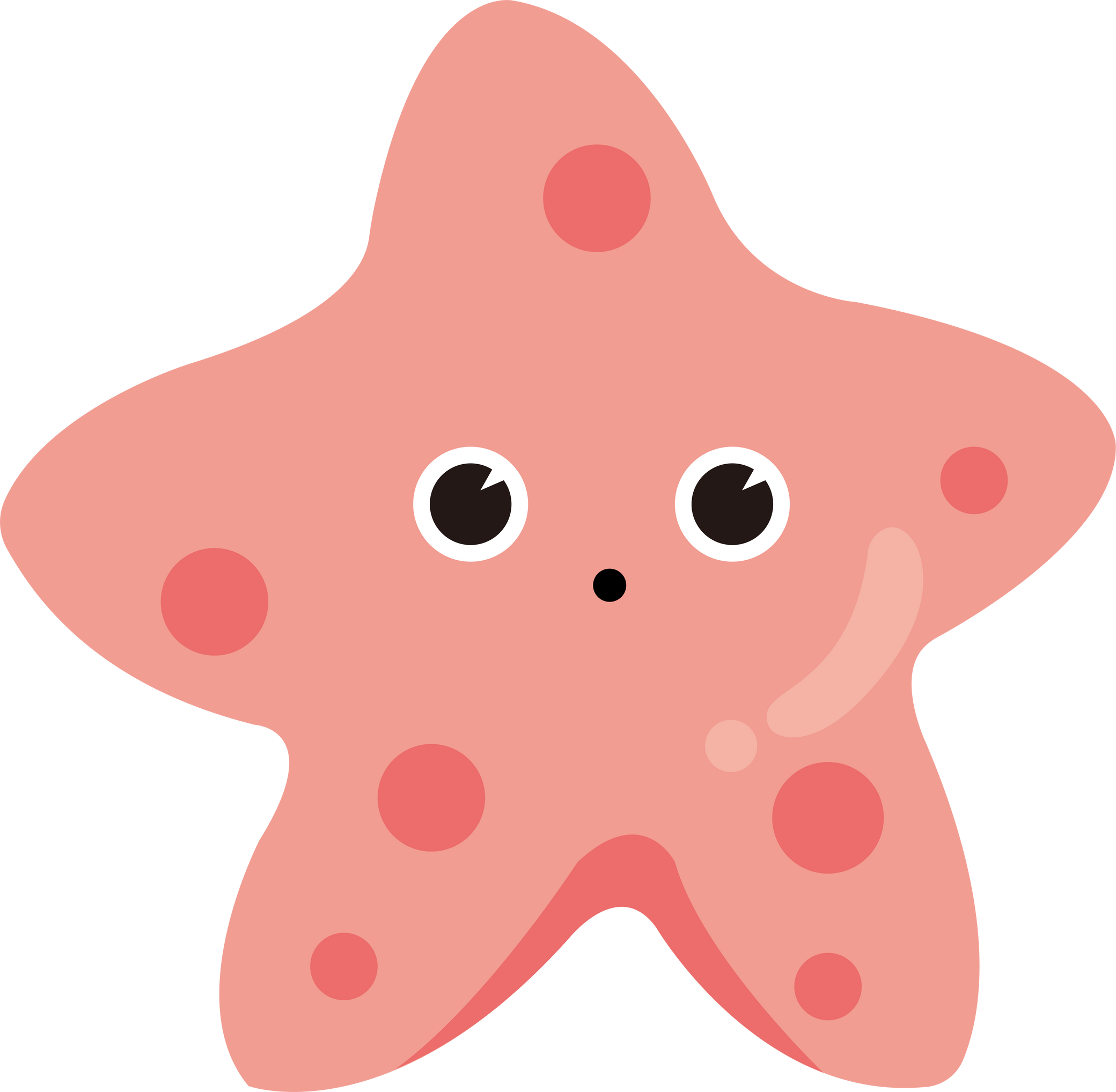 28
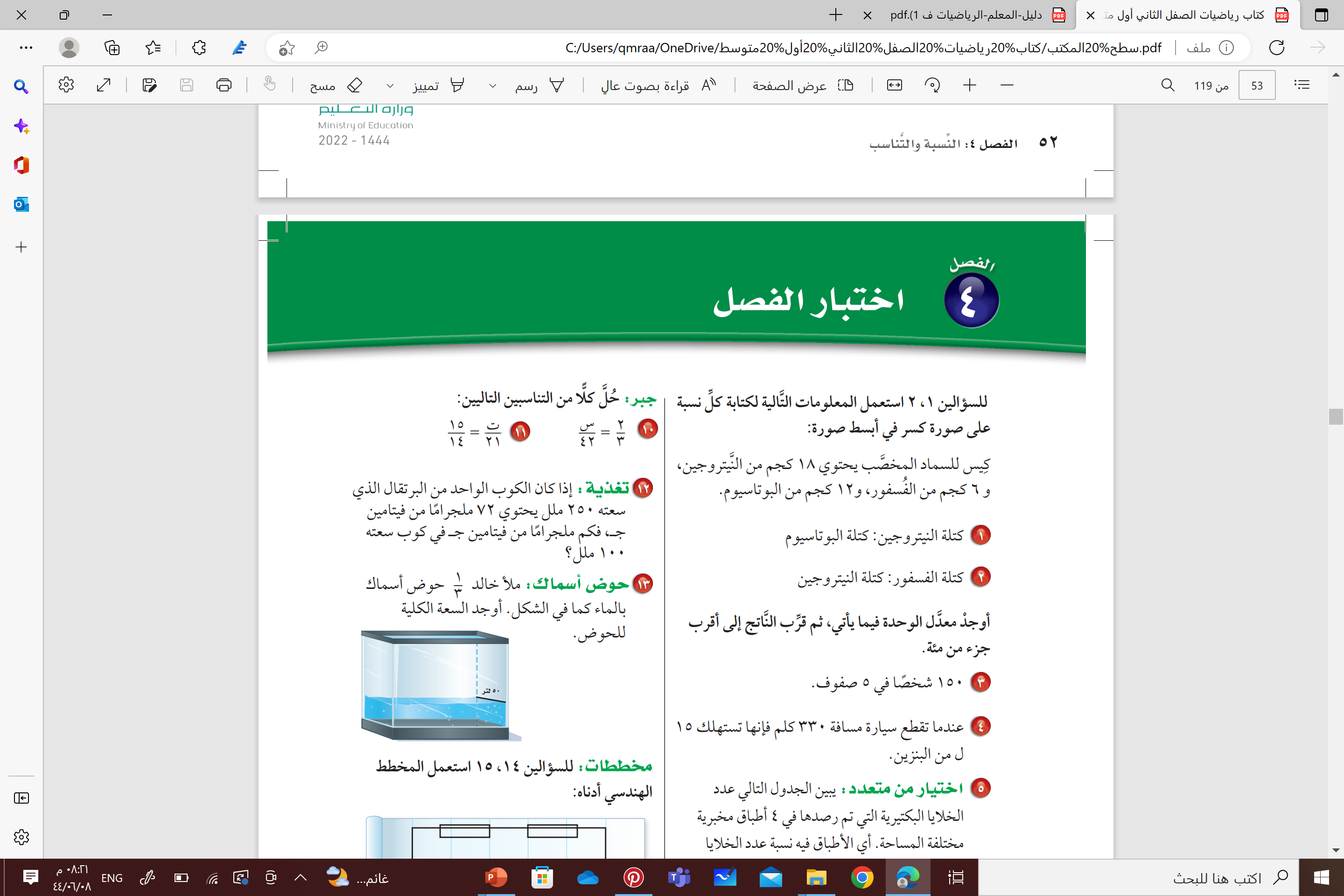 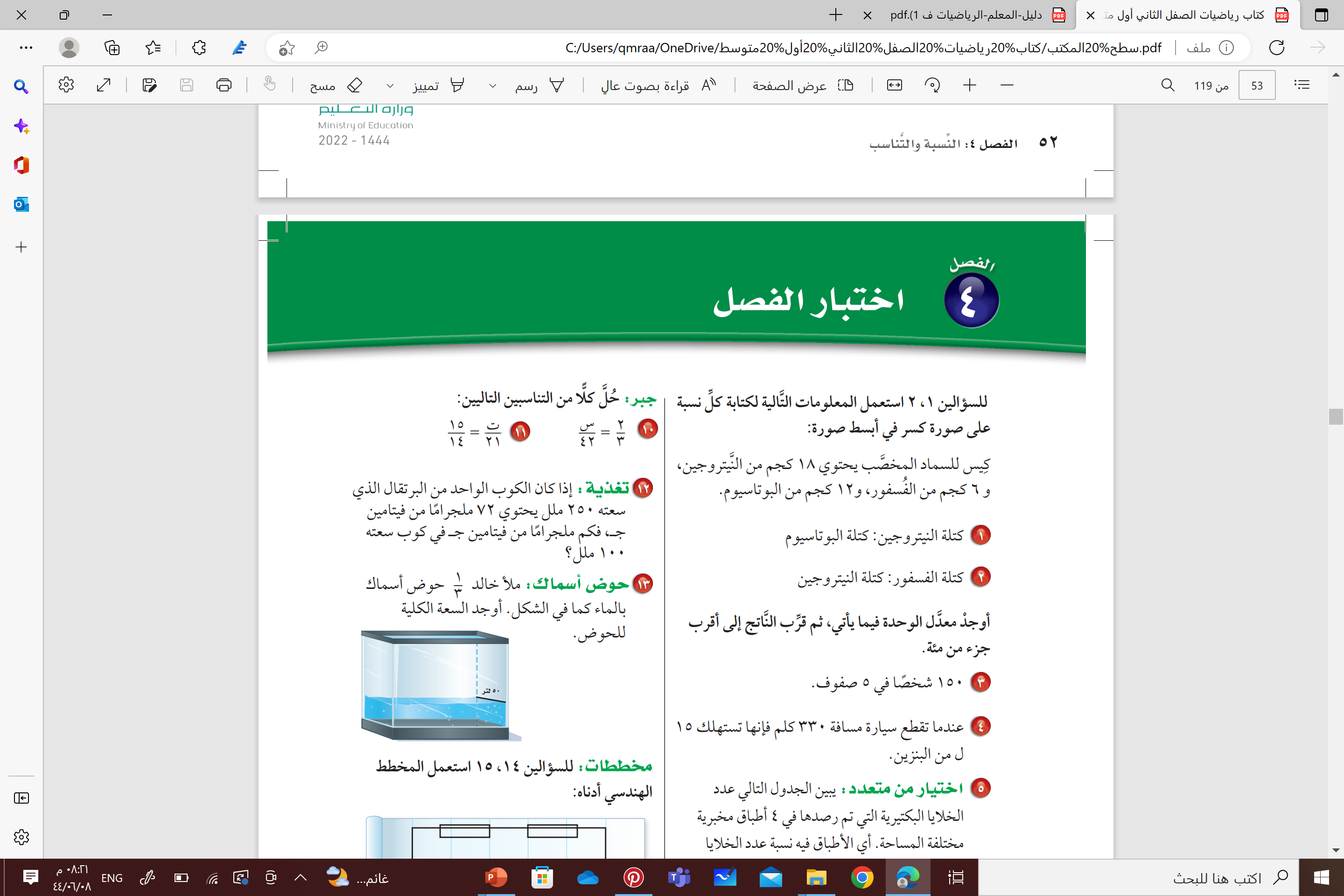 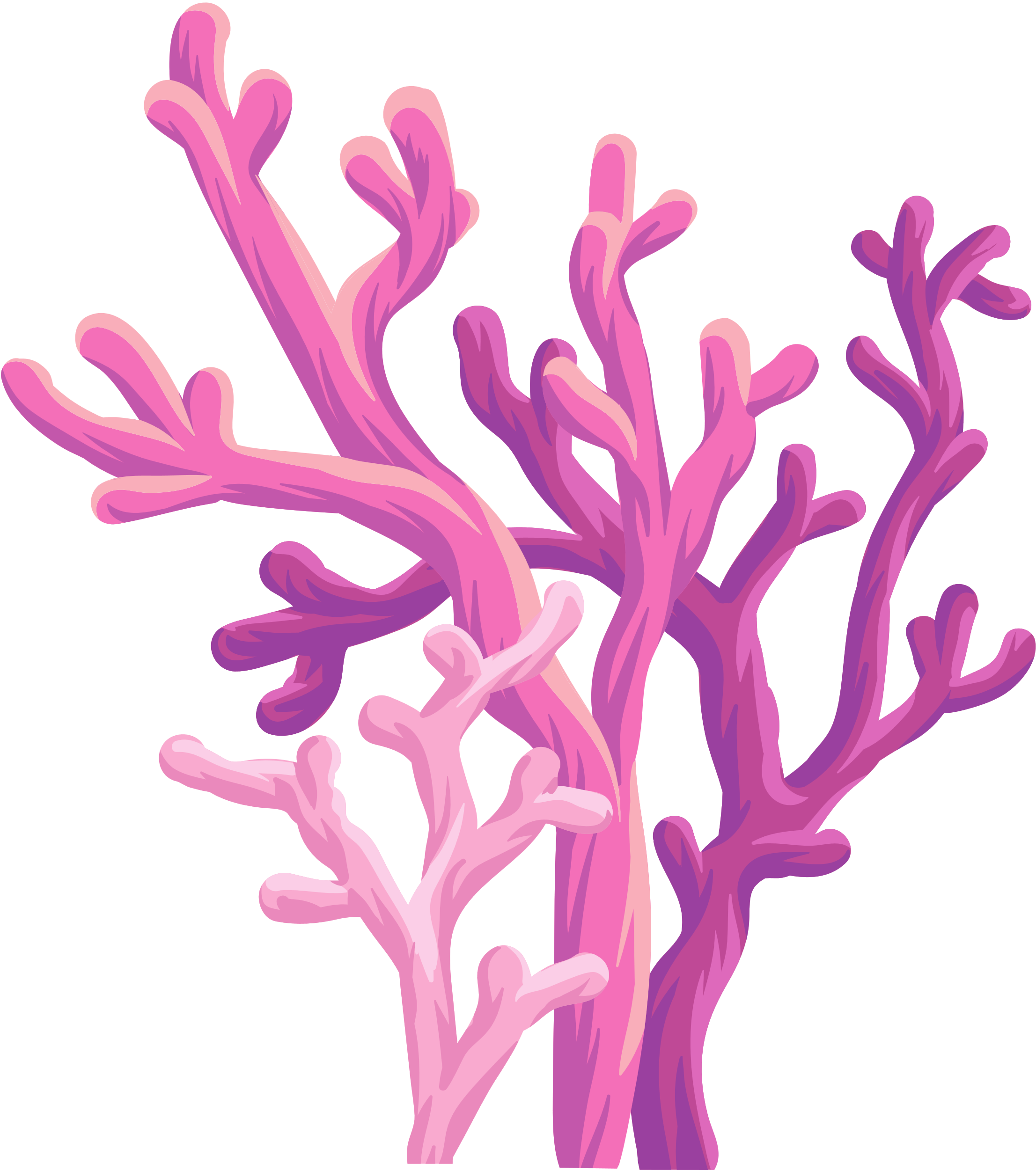 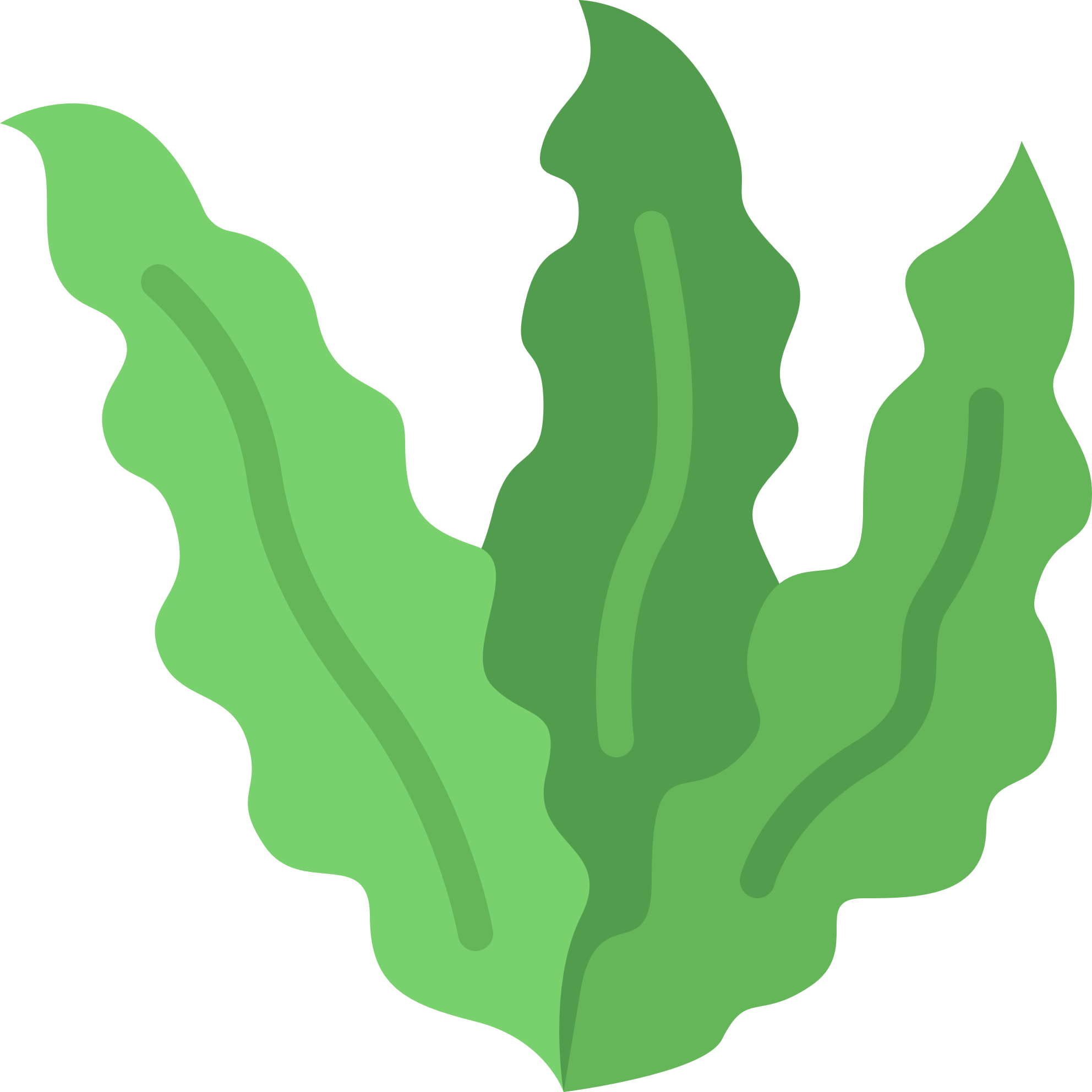 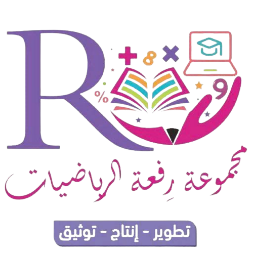 150 لتراً
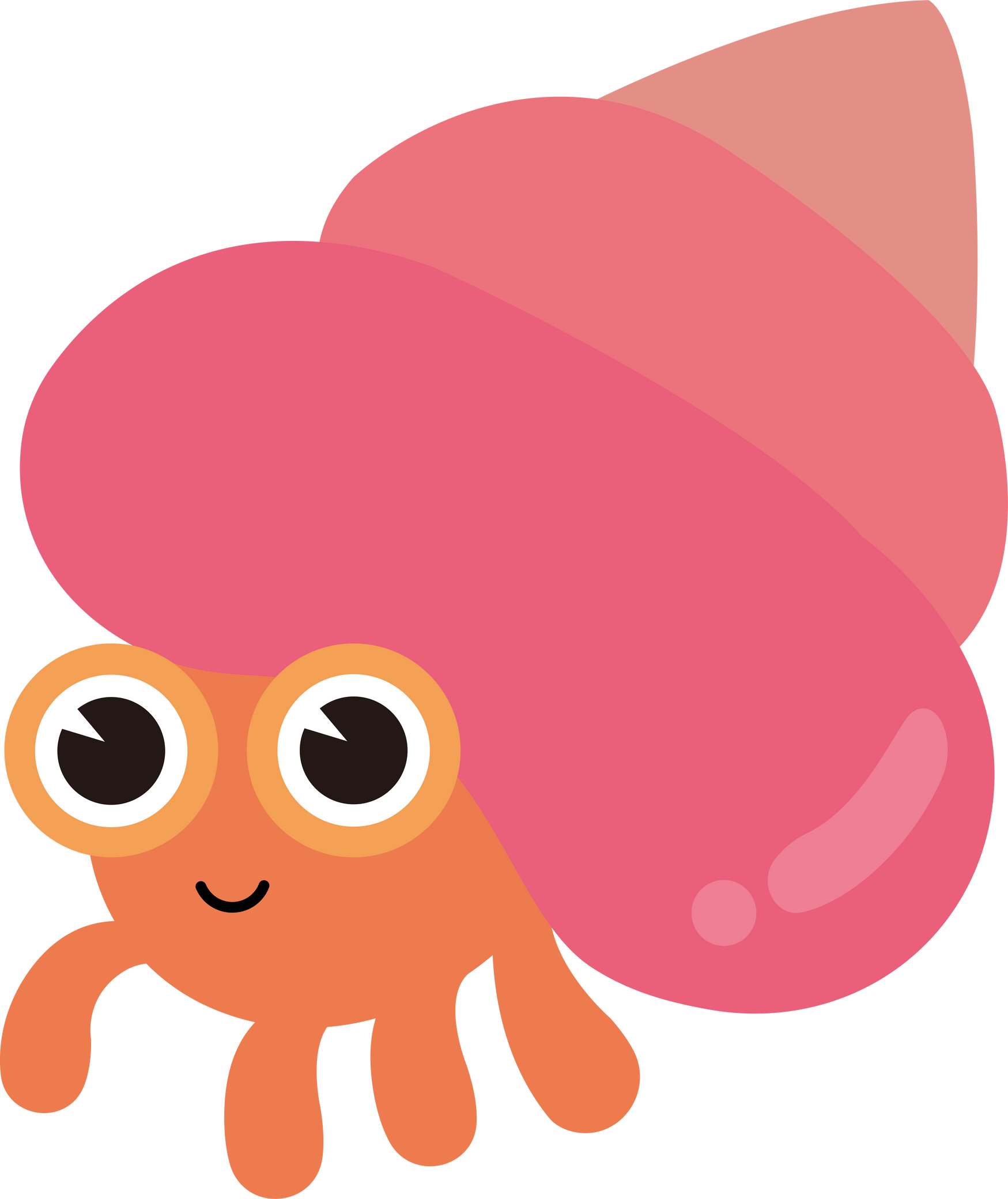 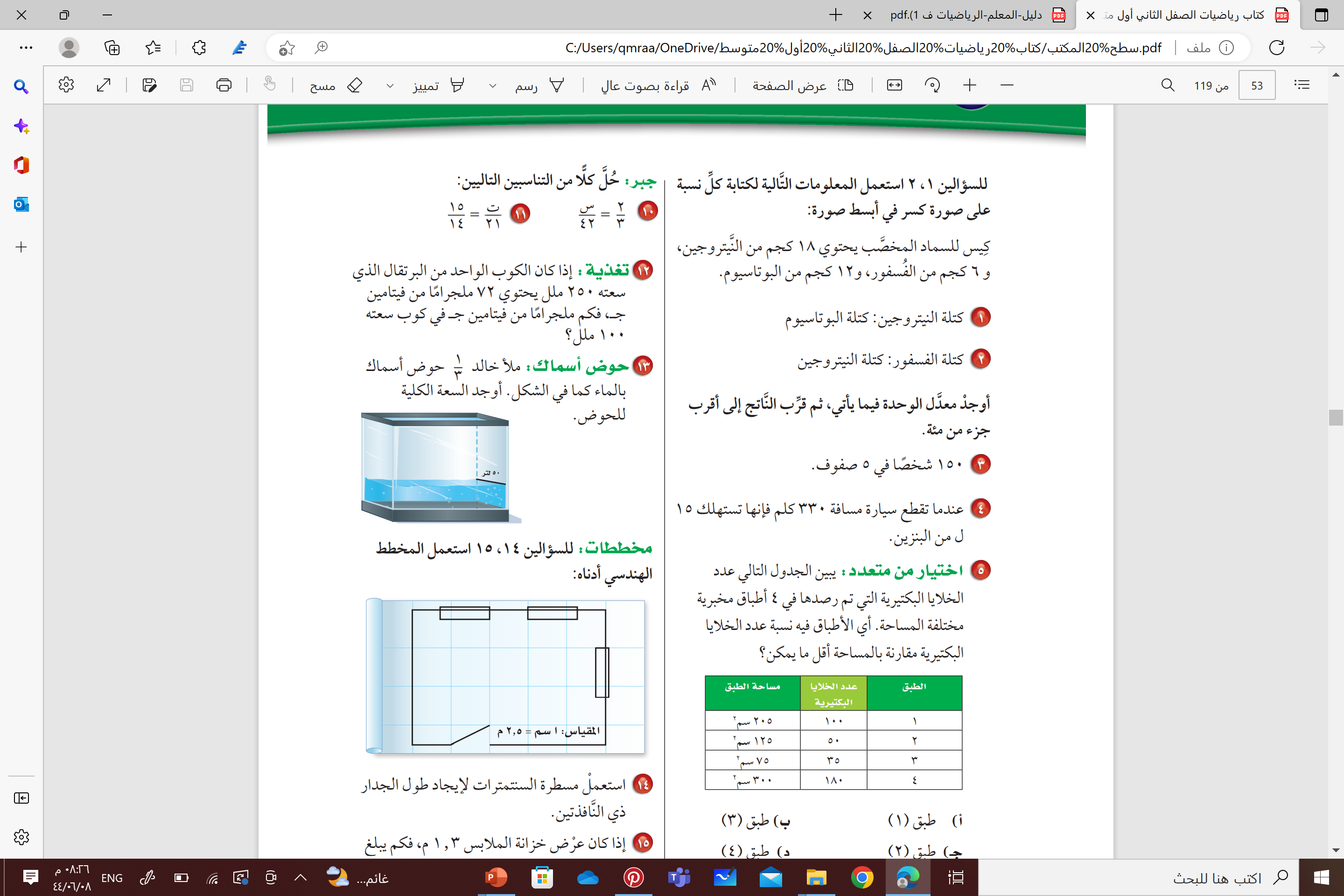 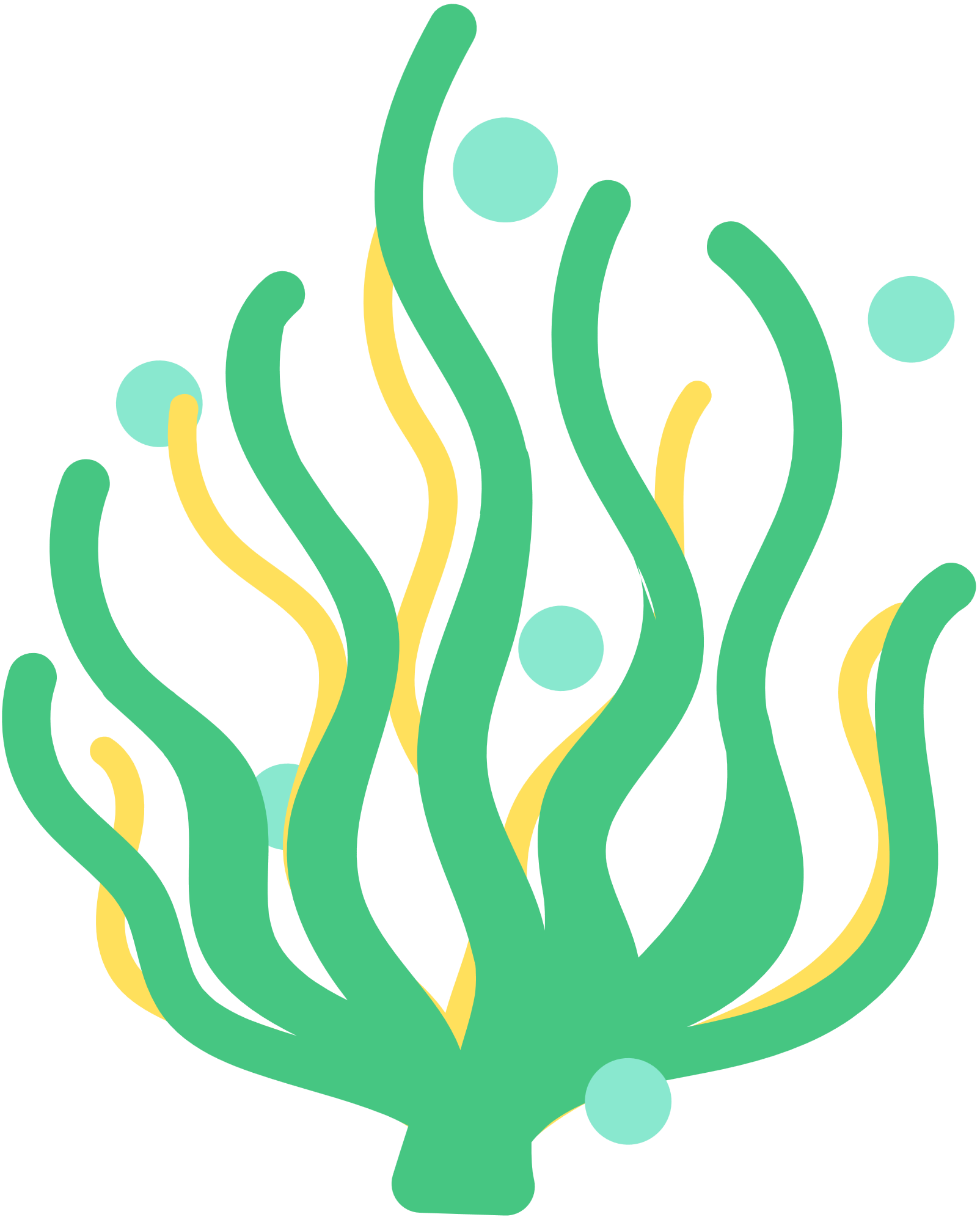 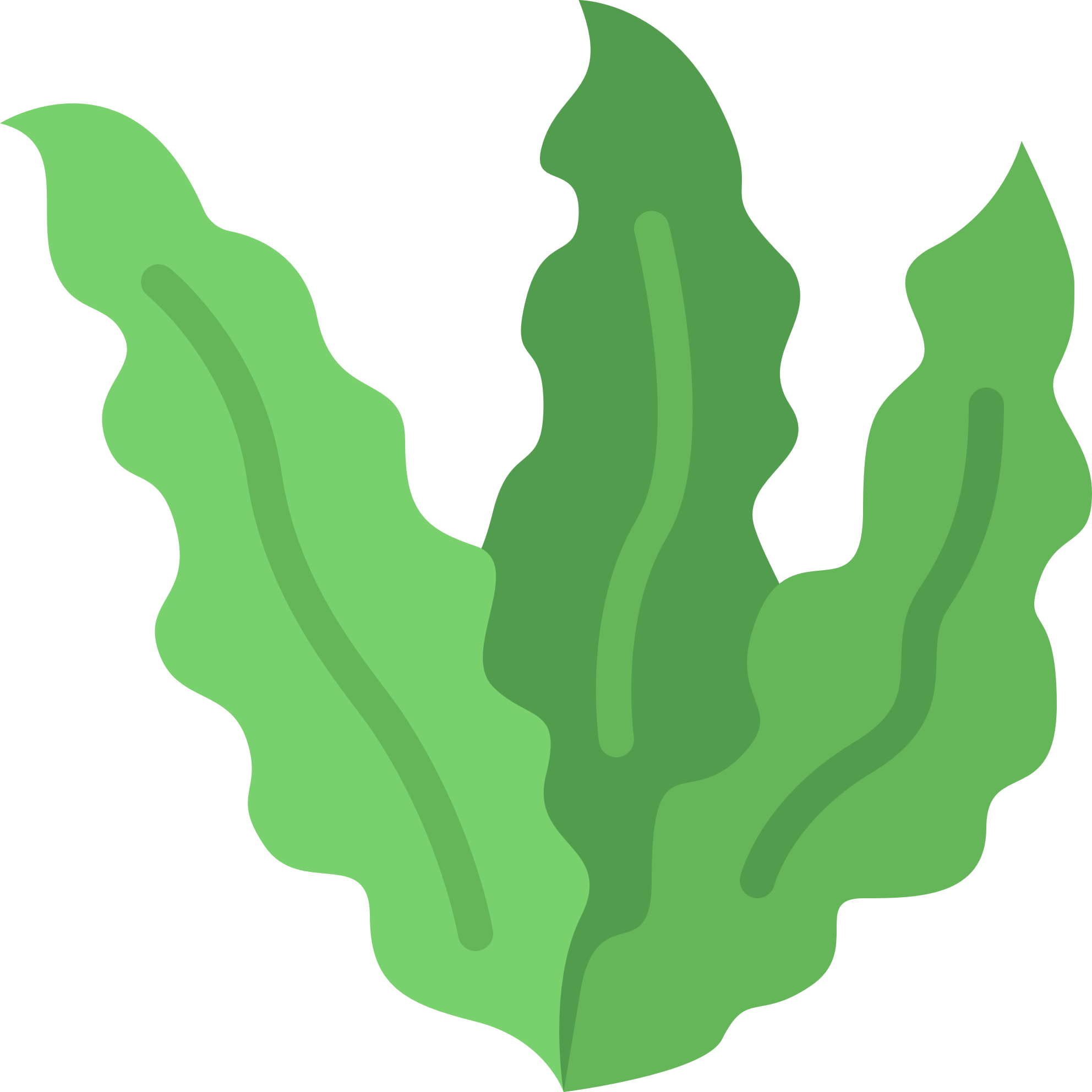 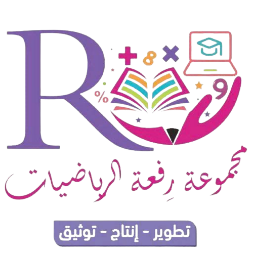 62.5 %
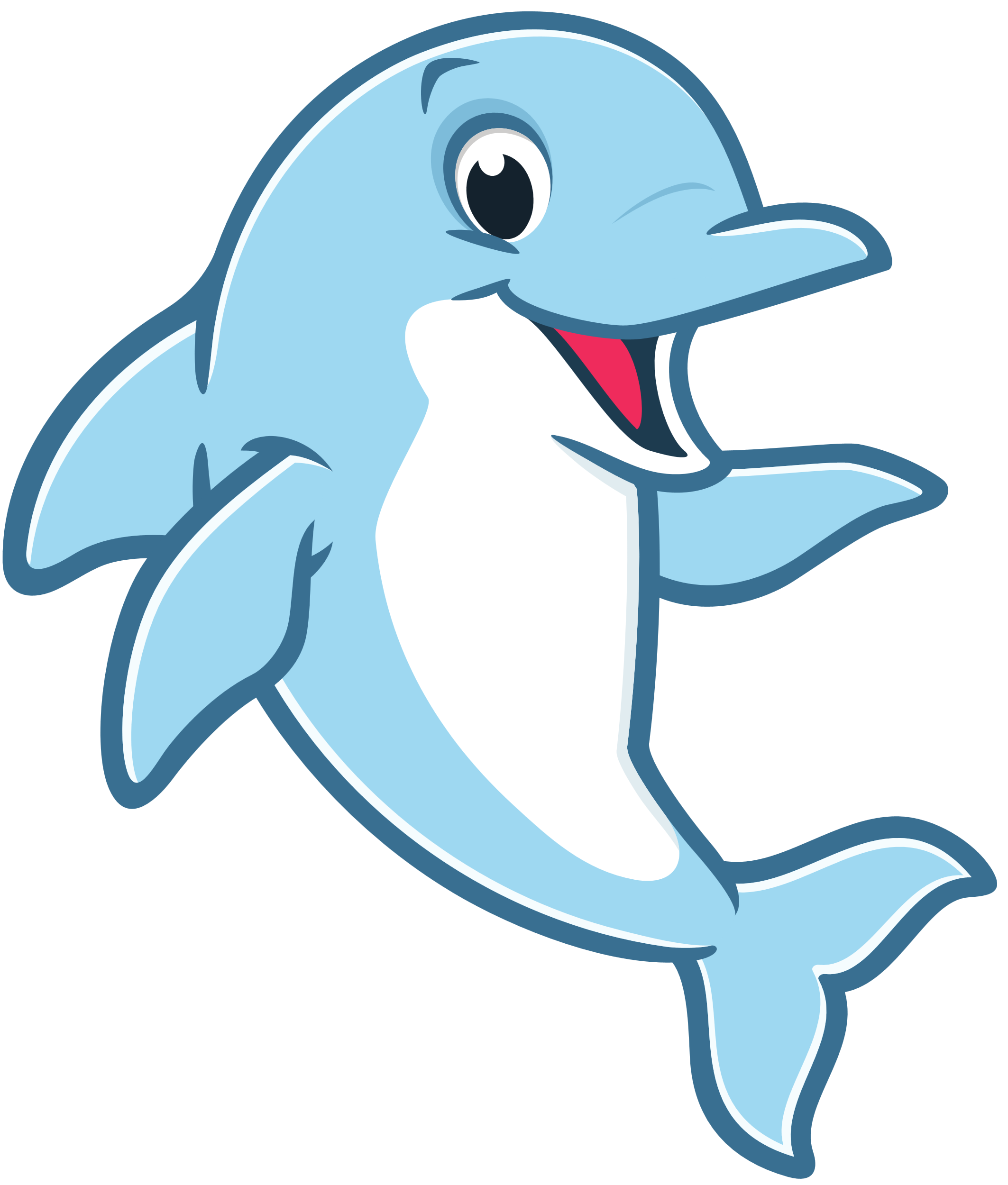 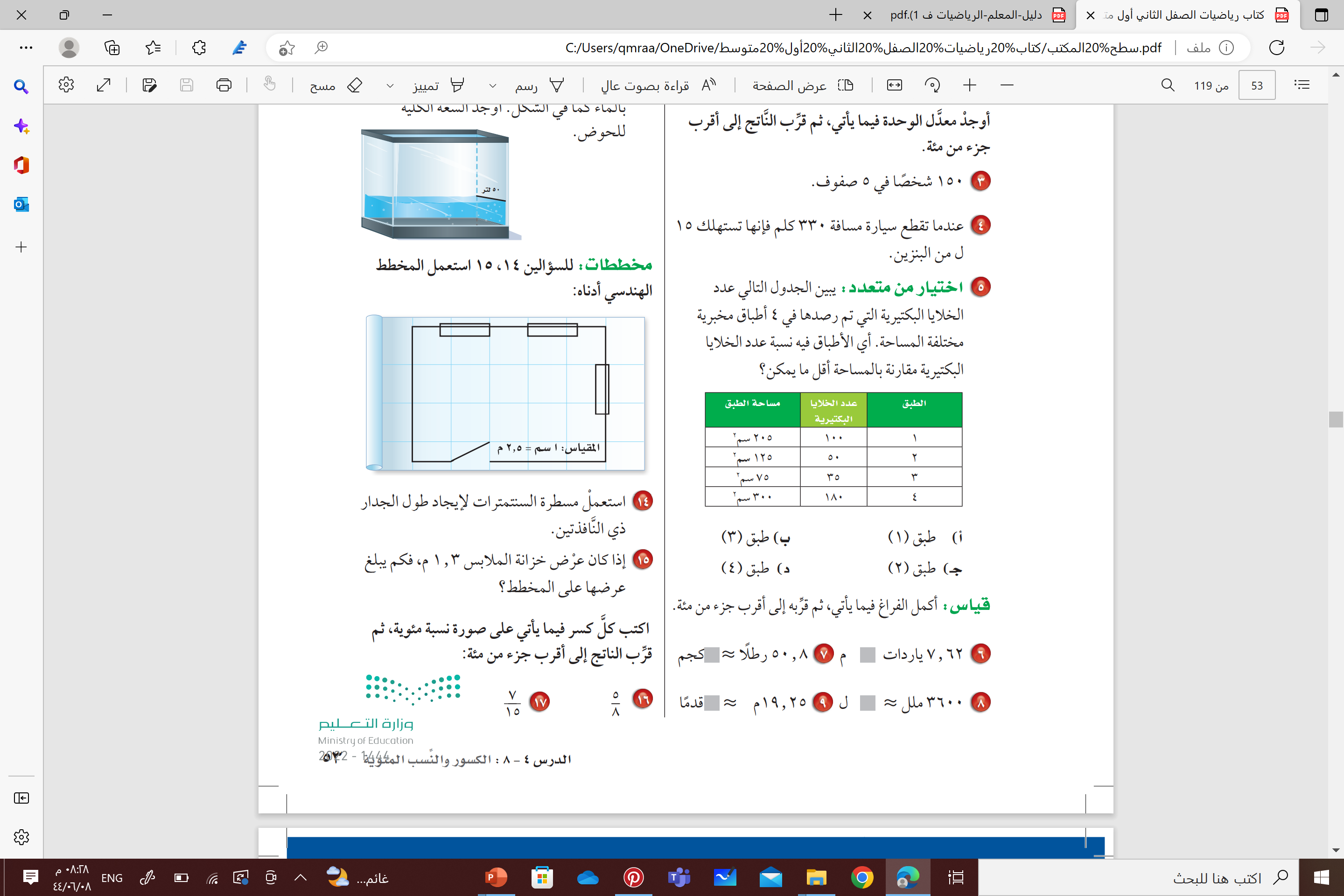 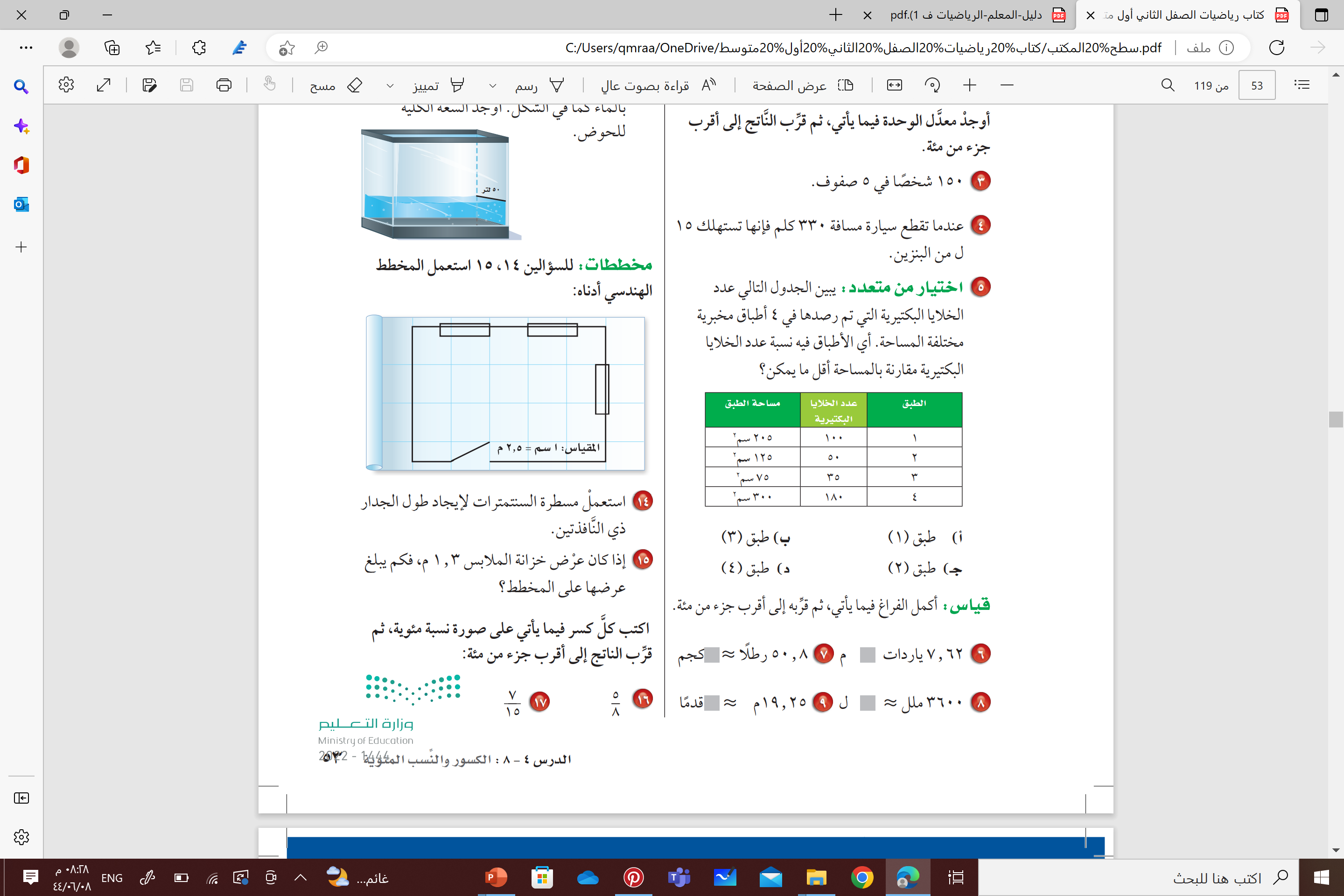 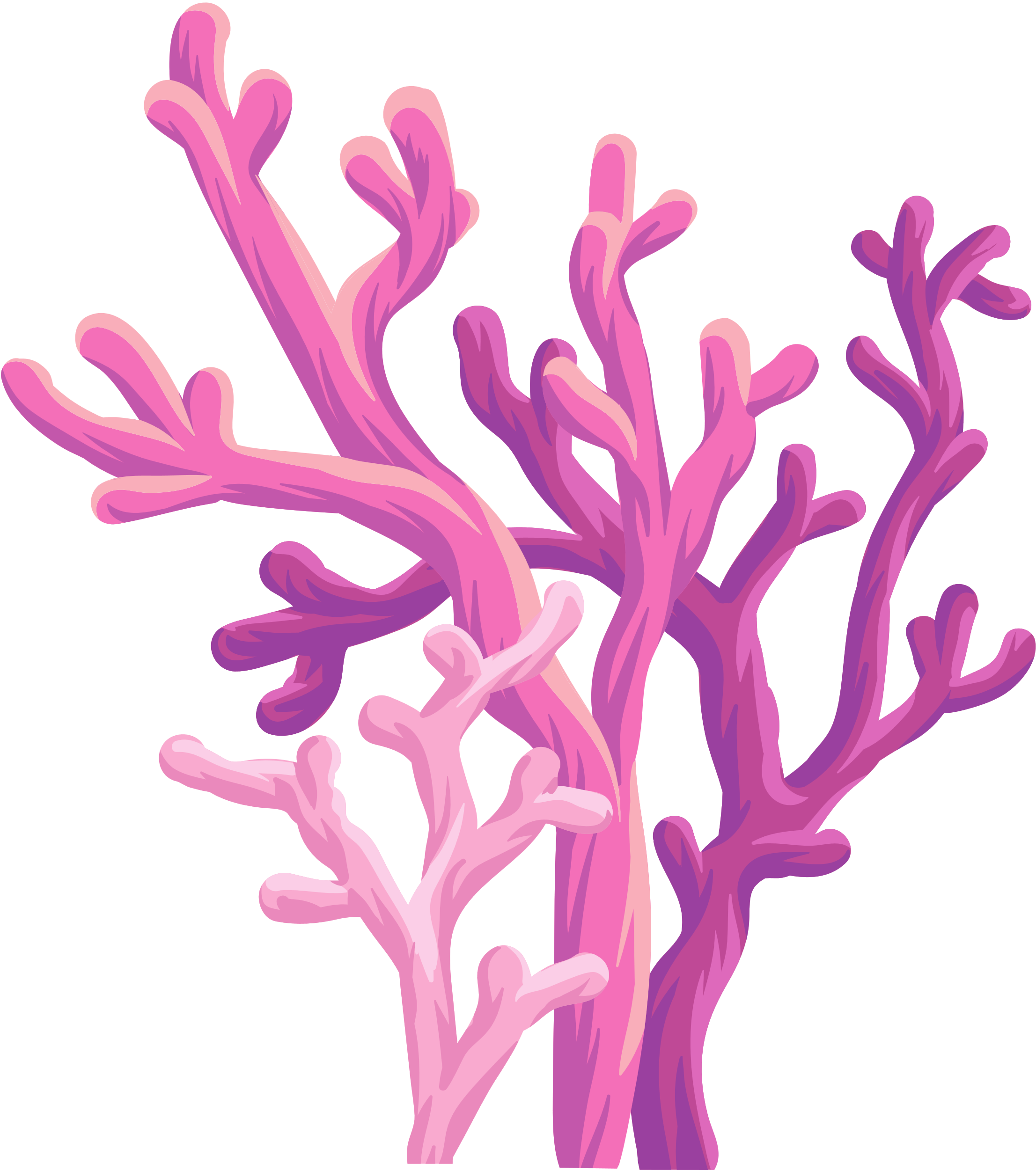 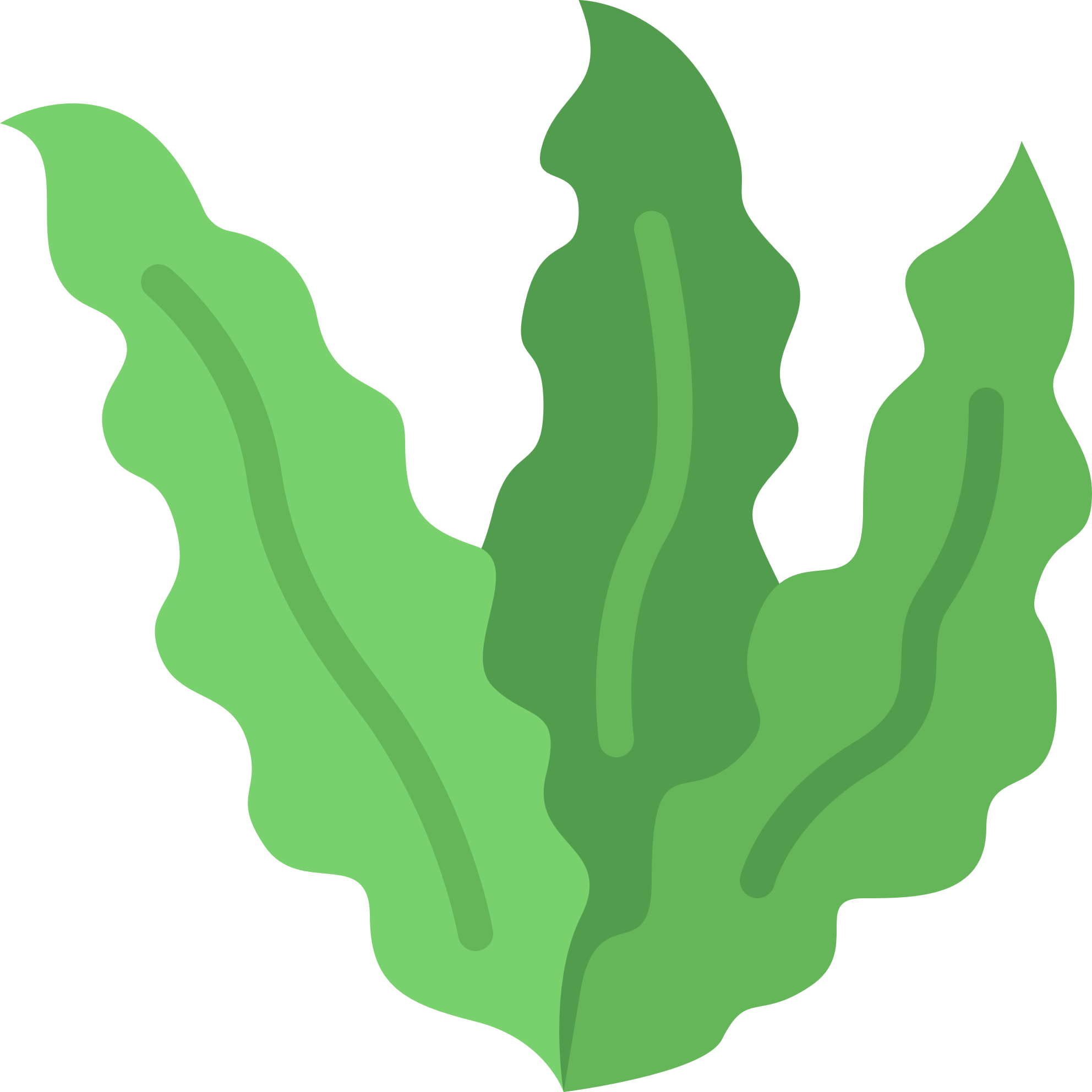 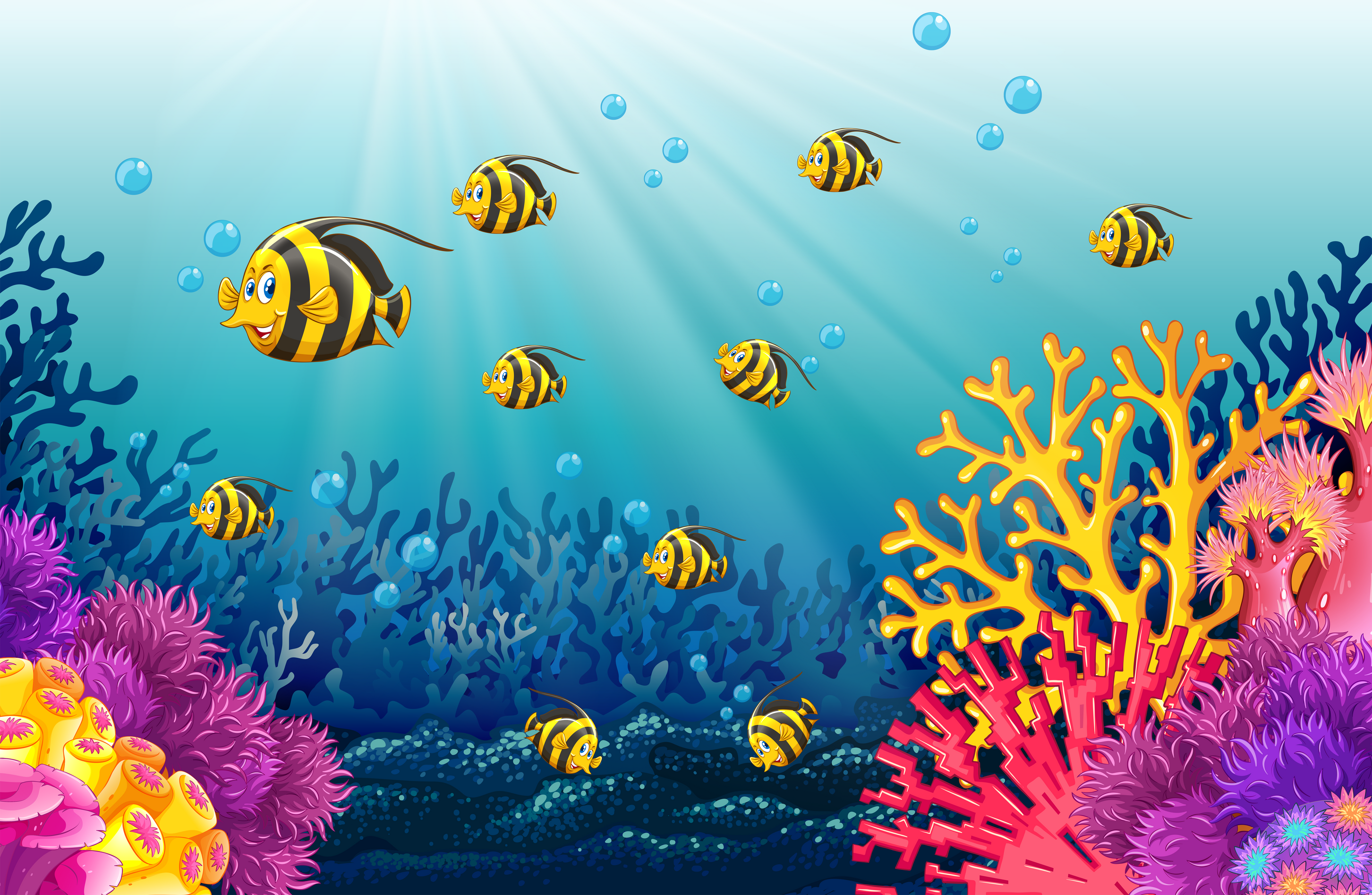 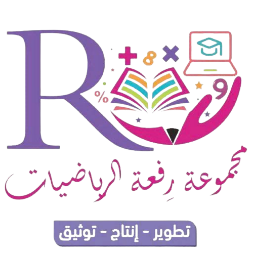 فخورة بكم مبدعاتي
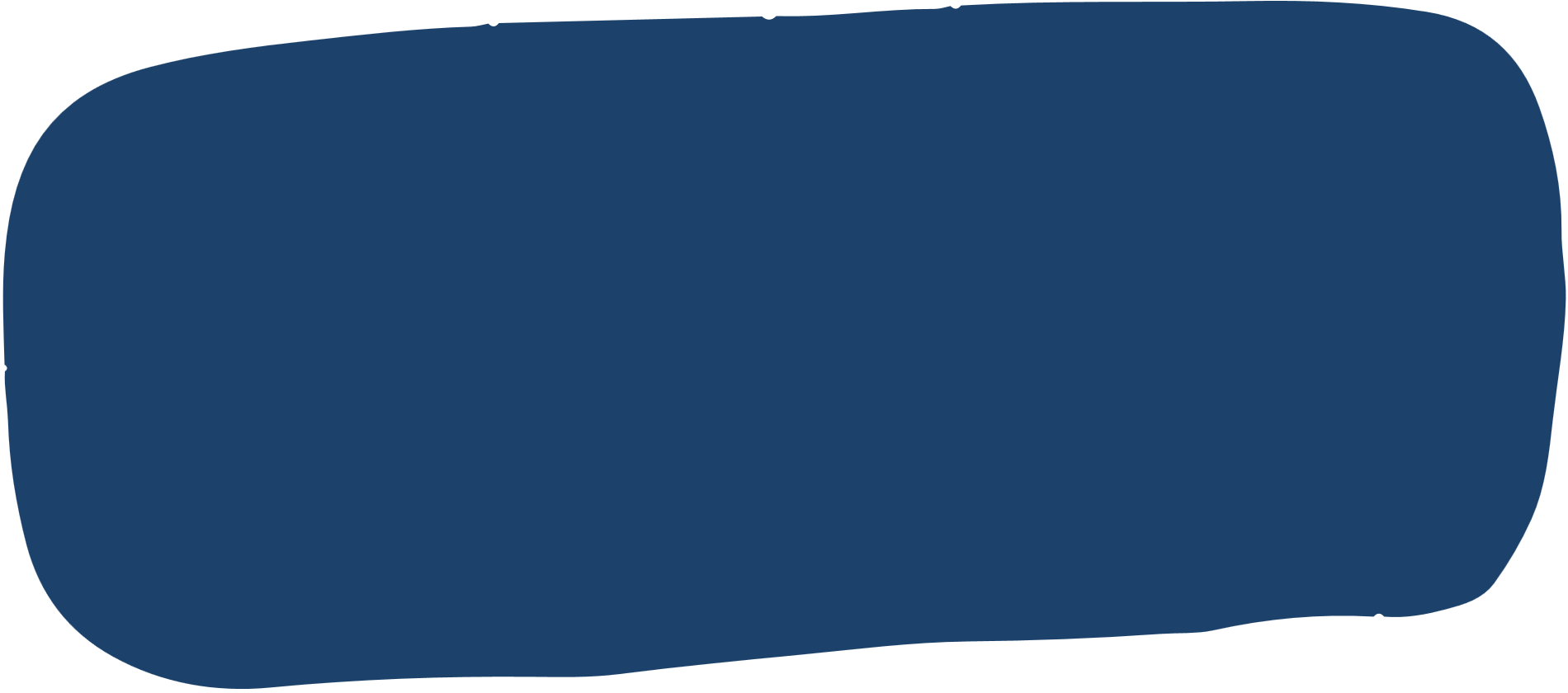 معلمتك / فاطمه السبيعي
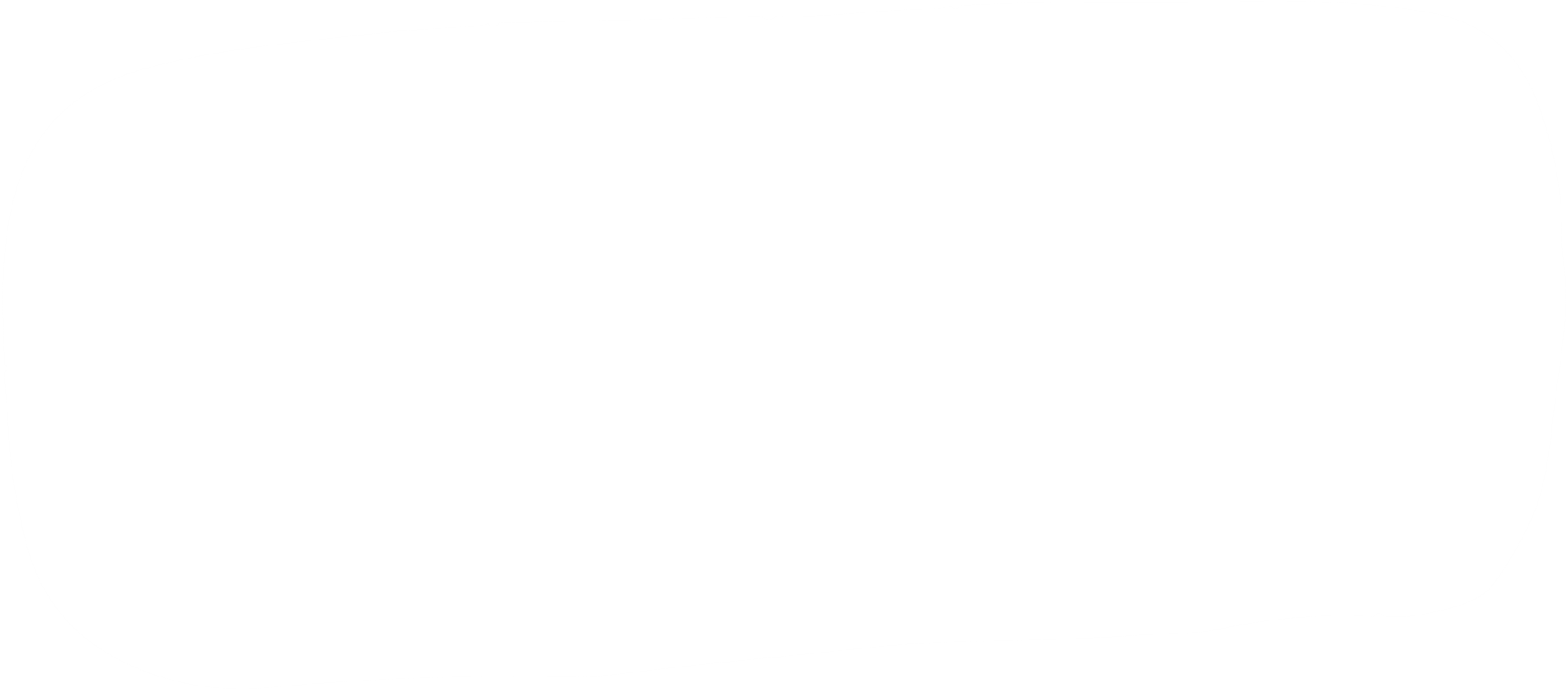